Родное Подмосковье«Святыни Можайской земли»
Проект
Мотевко С.Н.
2018 год.
Кратко о себе
Я, Мотевко Светлана Николаевна-воспитатель Муниципального  дошкольного образовательного учреждения детский сад №3 г. Можайска
Родилась 28 января 1978г.
В 2000г. окончила Гагаринское педагогическое училище по специальности «дошкольное образование»
В 2011г. закончила Московский государственный университет по специальности «педагог-психолог». 
Стаж педагогической работы в данной должности -20 лет.
Целью нашей работы является более подробное знакомство со священными сооружениями Можайского района, их внутренним устройством, святынями.
Объекты исследования: православные храмы Можайского района .
Гипотеза: необходимо ли так в настоящее время наличие храма и веры у людей, нужны ли святые сооружения в городе, нуждаются ли люди в вере, посещают ли храм, актуальны ли они.
Для реализации поставленной цели и проверки рабочей гипотезы необходимо решить следующее задачи:
1)изучить, что представляет собою храм в христианском понимании, его устройство и назначение;
2)познакомиться со священными сооружениями нашего города, их внутренним устройством, святынями;
3)создать визитную карточку священных сооружений нашего города.
В соответствии с поставленными задачами были использованы следующие методы исследования:
- поисково-исследовательский метод использовался при работе с копиями архивных документов, архивами храма, воспоминания жителей;
- интервьюирование помогло собрать информацию и данные о строительстве храма. Были проведены встречи и беседы!!!!!!
Новизна исследовательской работы заключается в том, что предметом исследования избрана неизученная тема.
Избранные методы исследования – сравнение, анализ, синтез, обобщение, беседа.
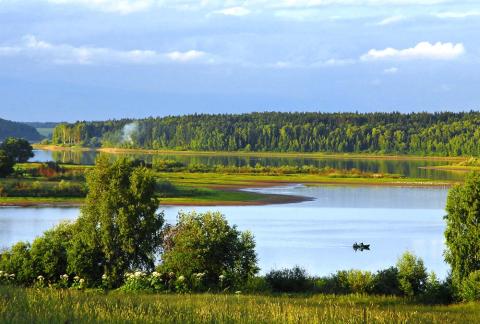 Подмосковья родная природа,
Не найти нам на свете милей!
Не зависит от времени года
Чувство нежной симпатии к ней.
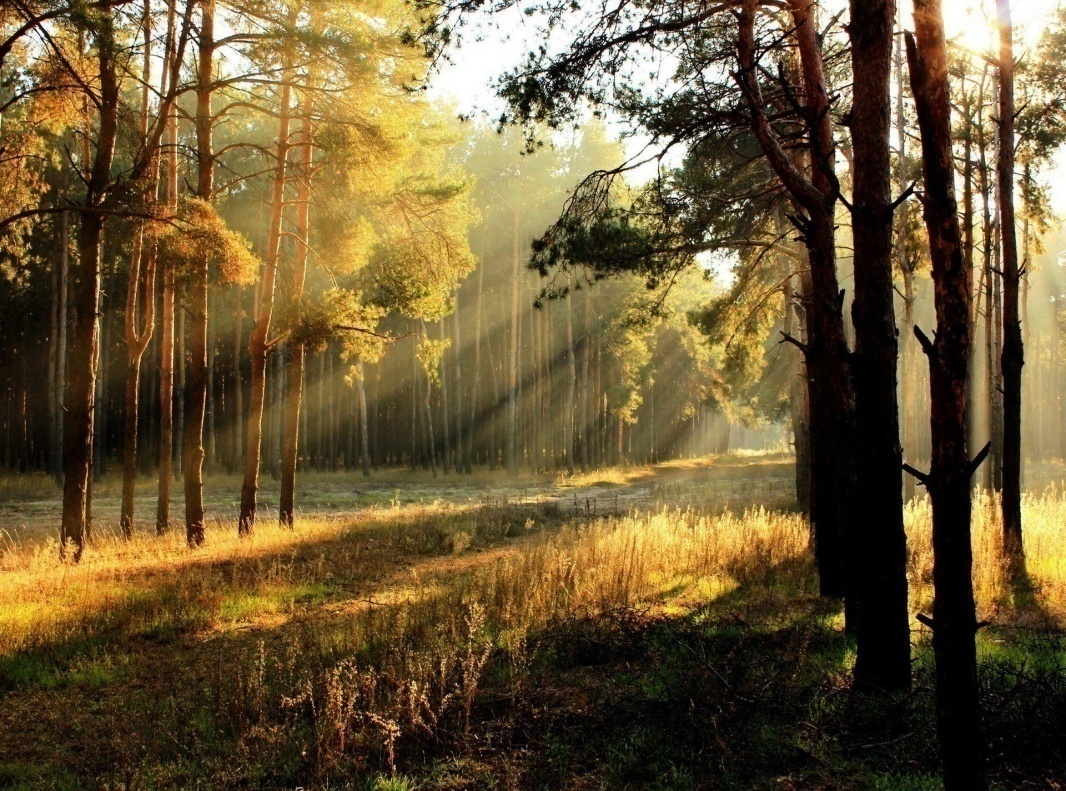 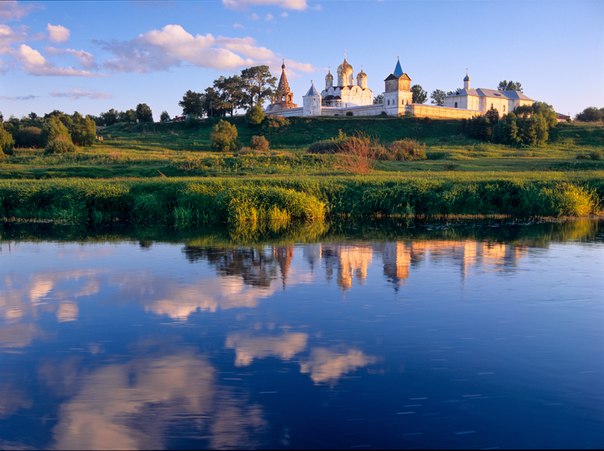 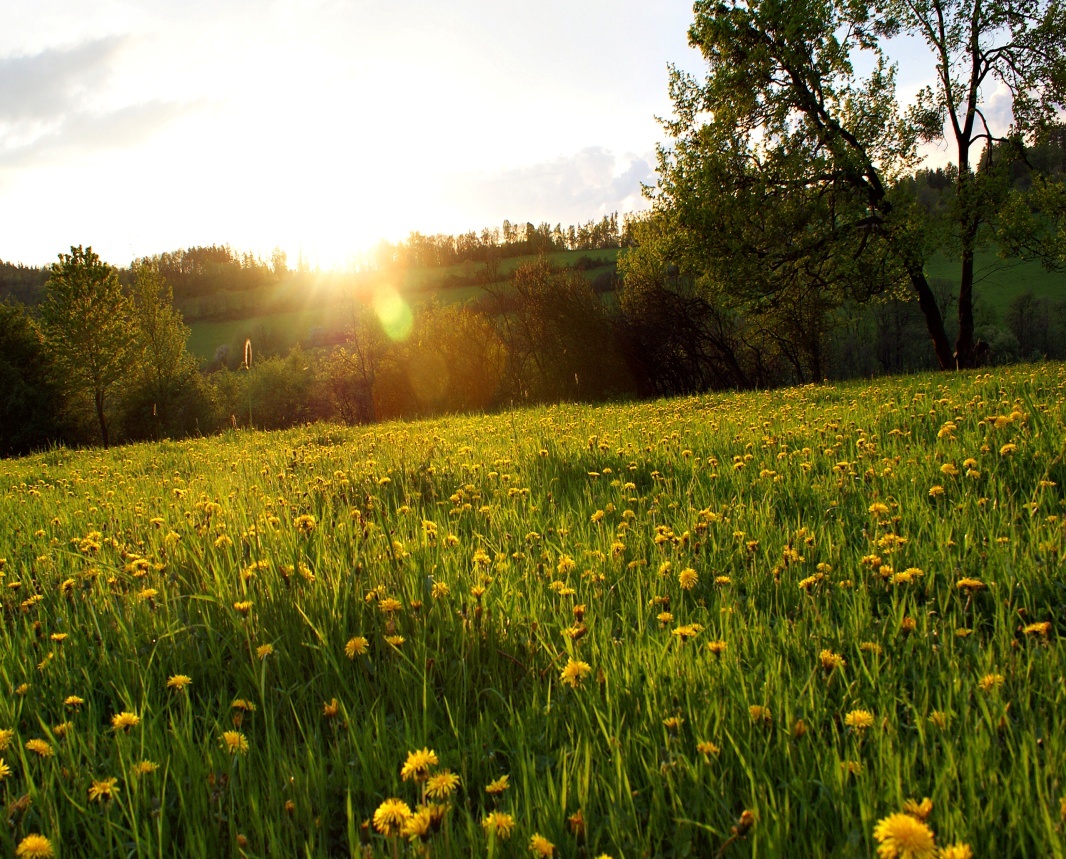 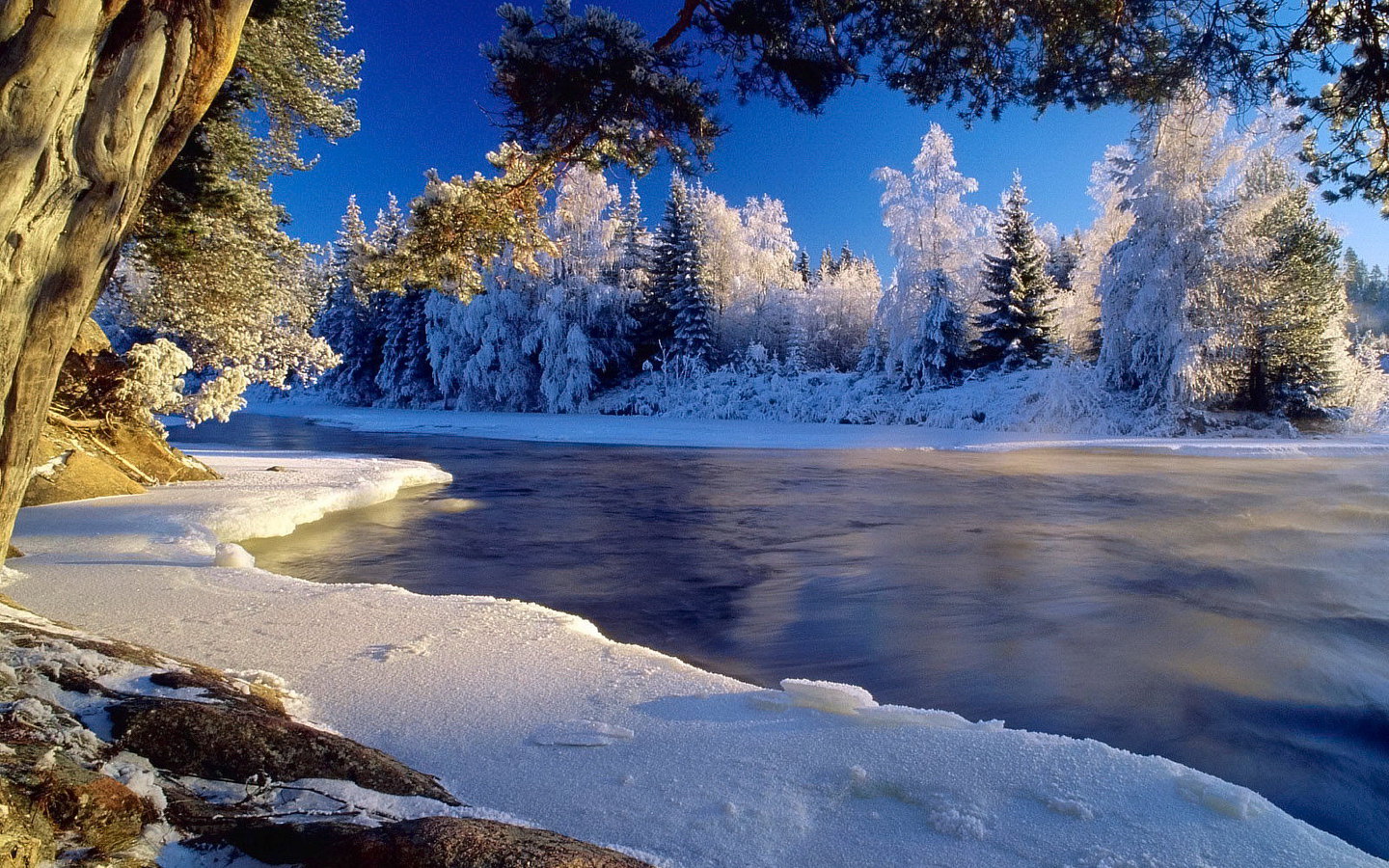 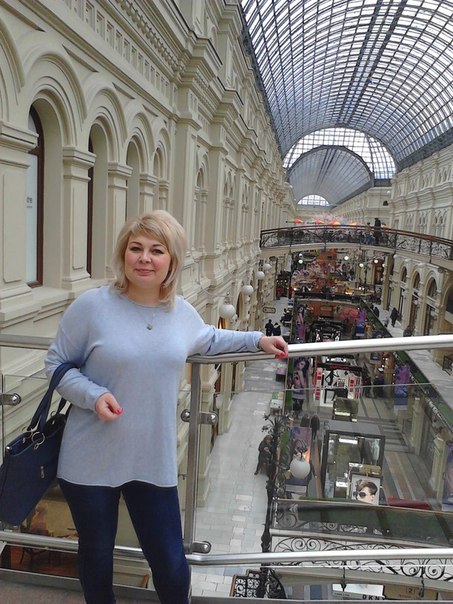 Здравствуйте,  сегодня я буду вашим экскурсоводом по чудесному городу Можайску.
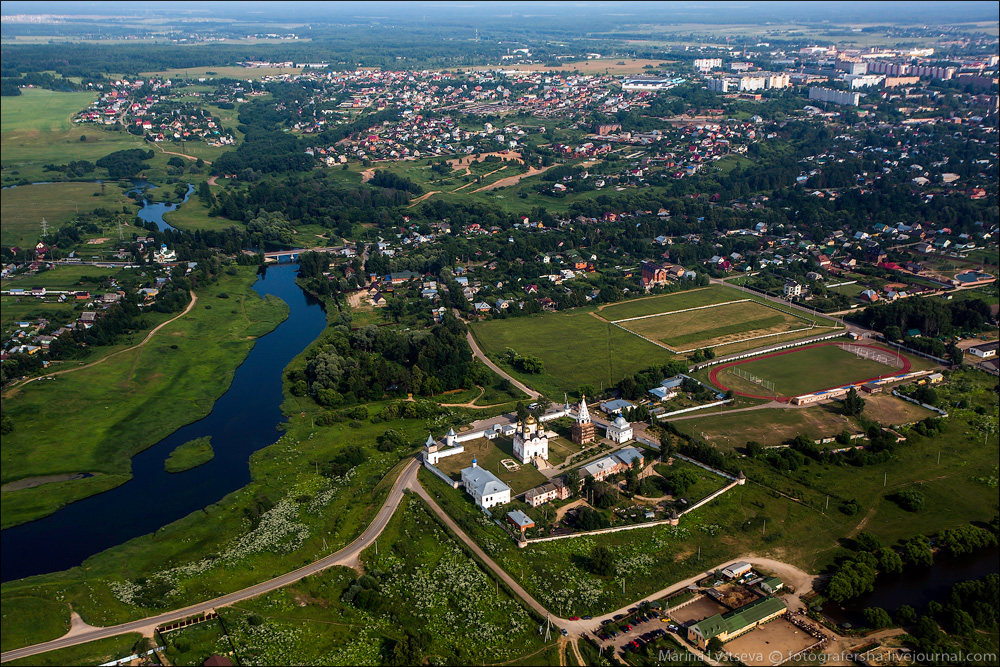 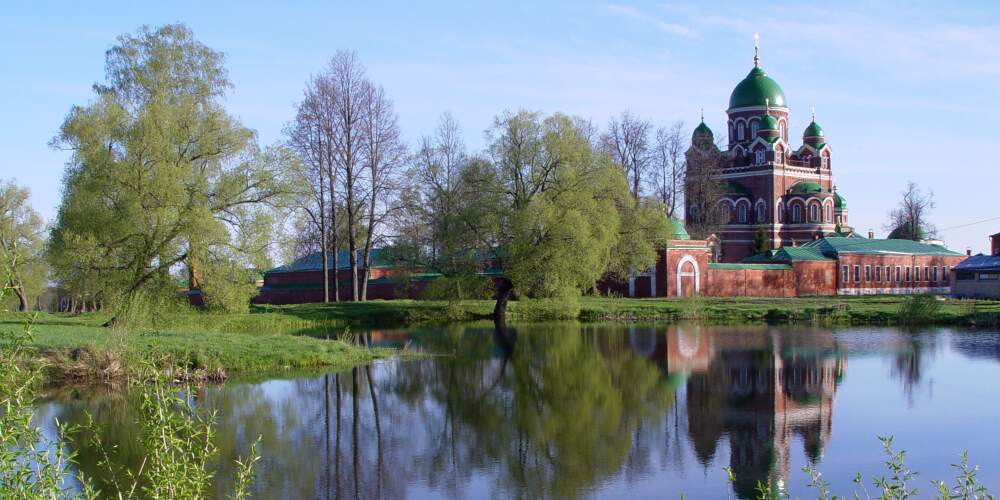 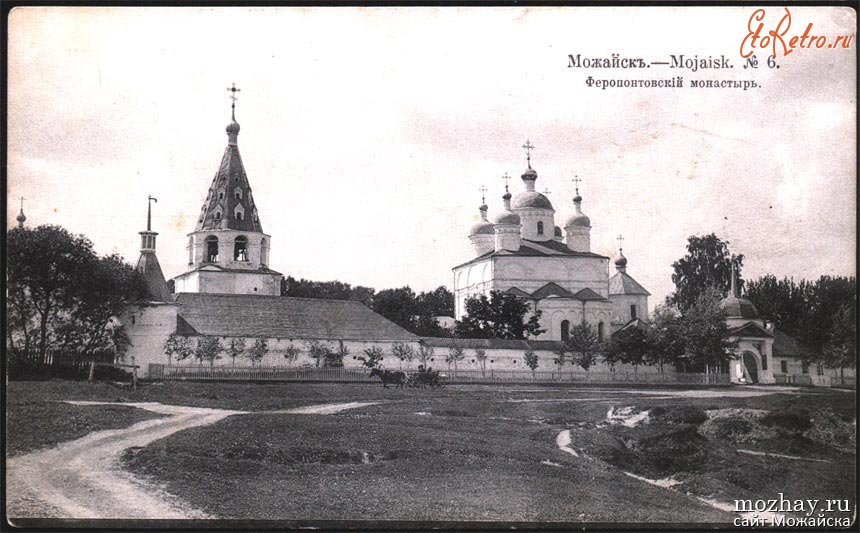 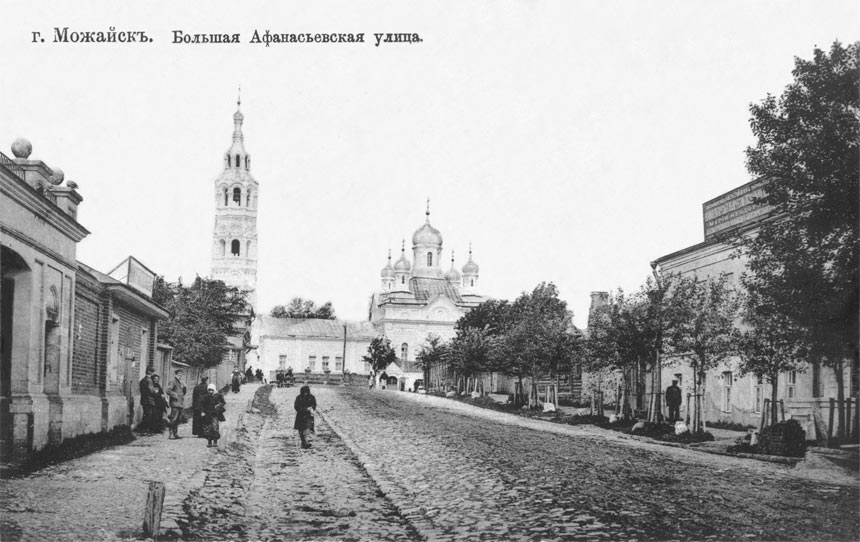 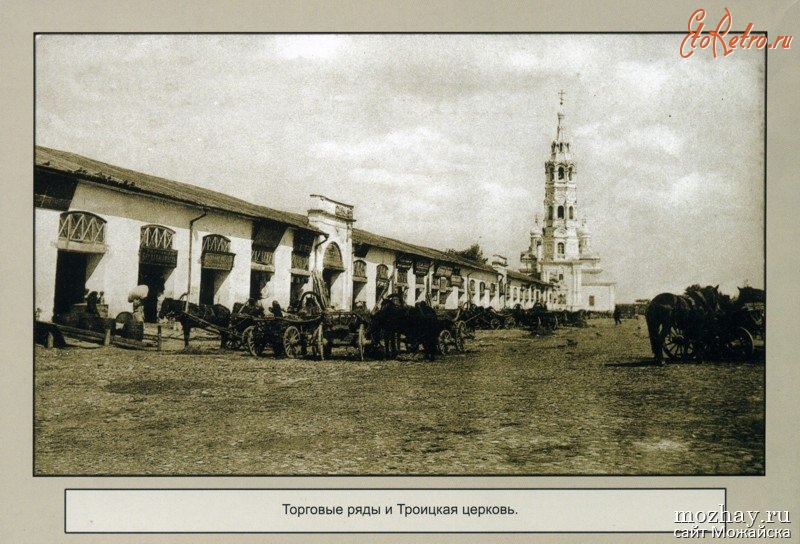 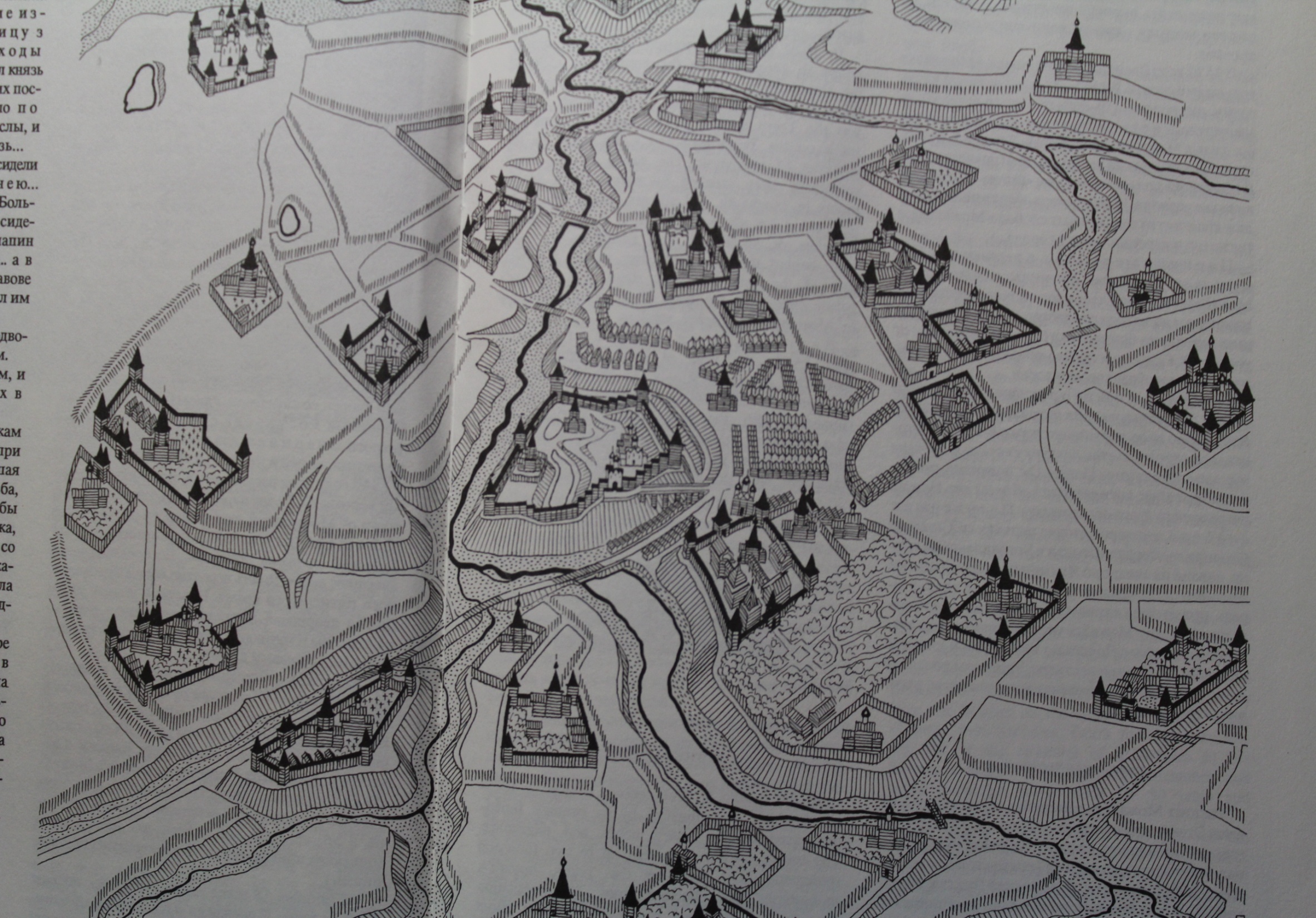 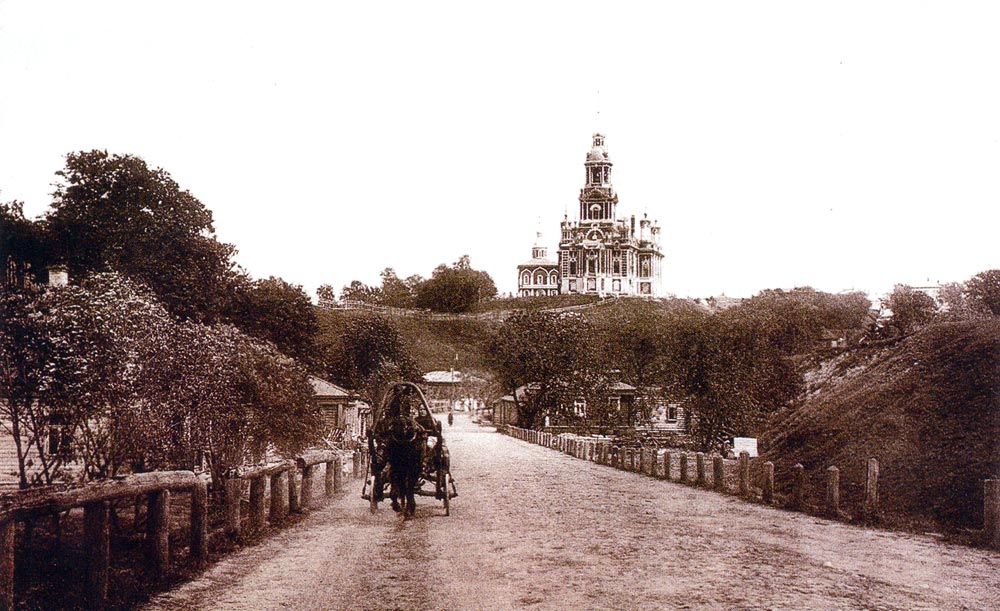 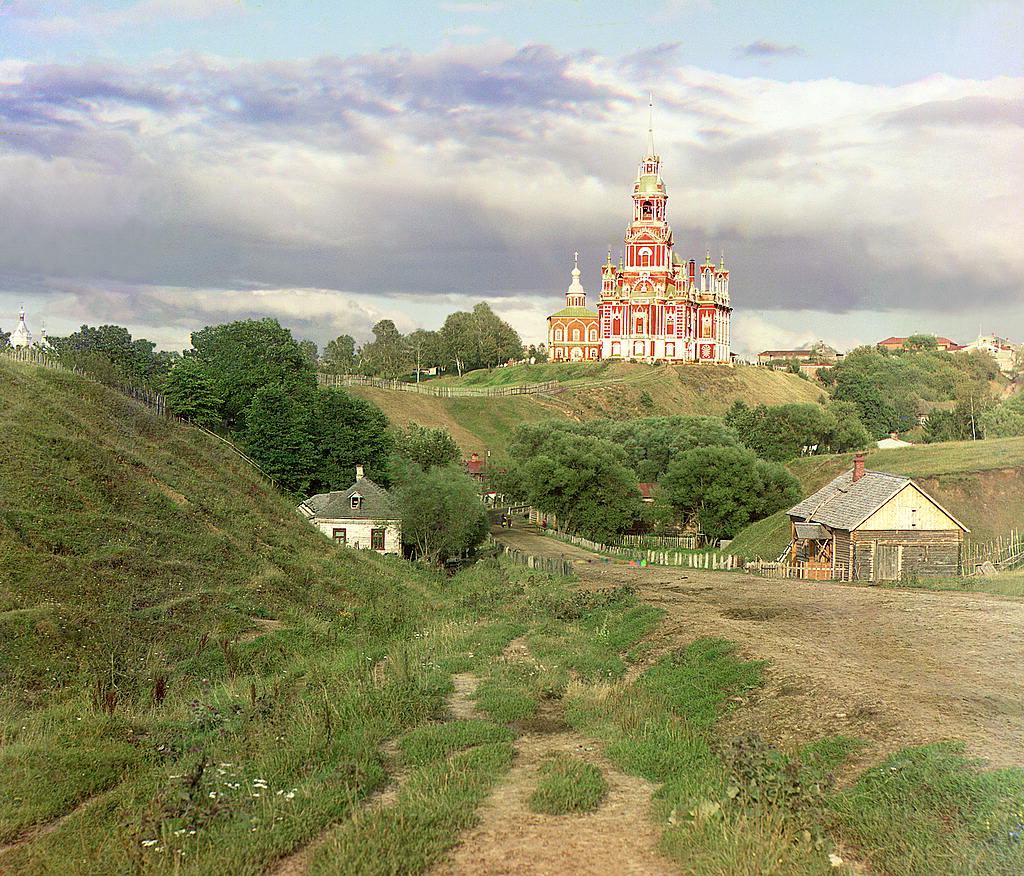 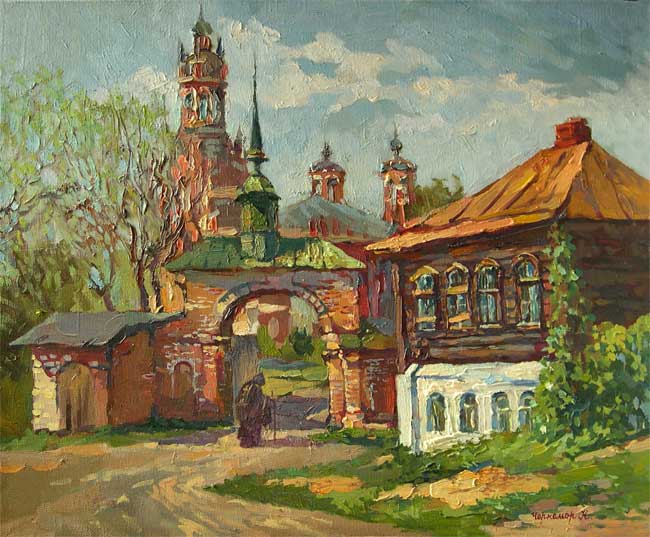 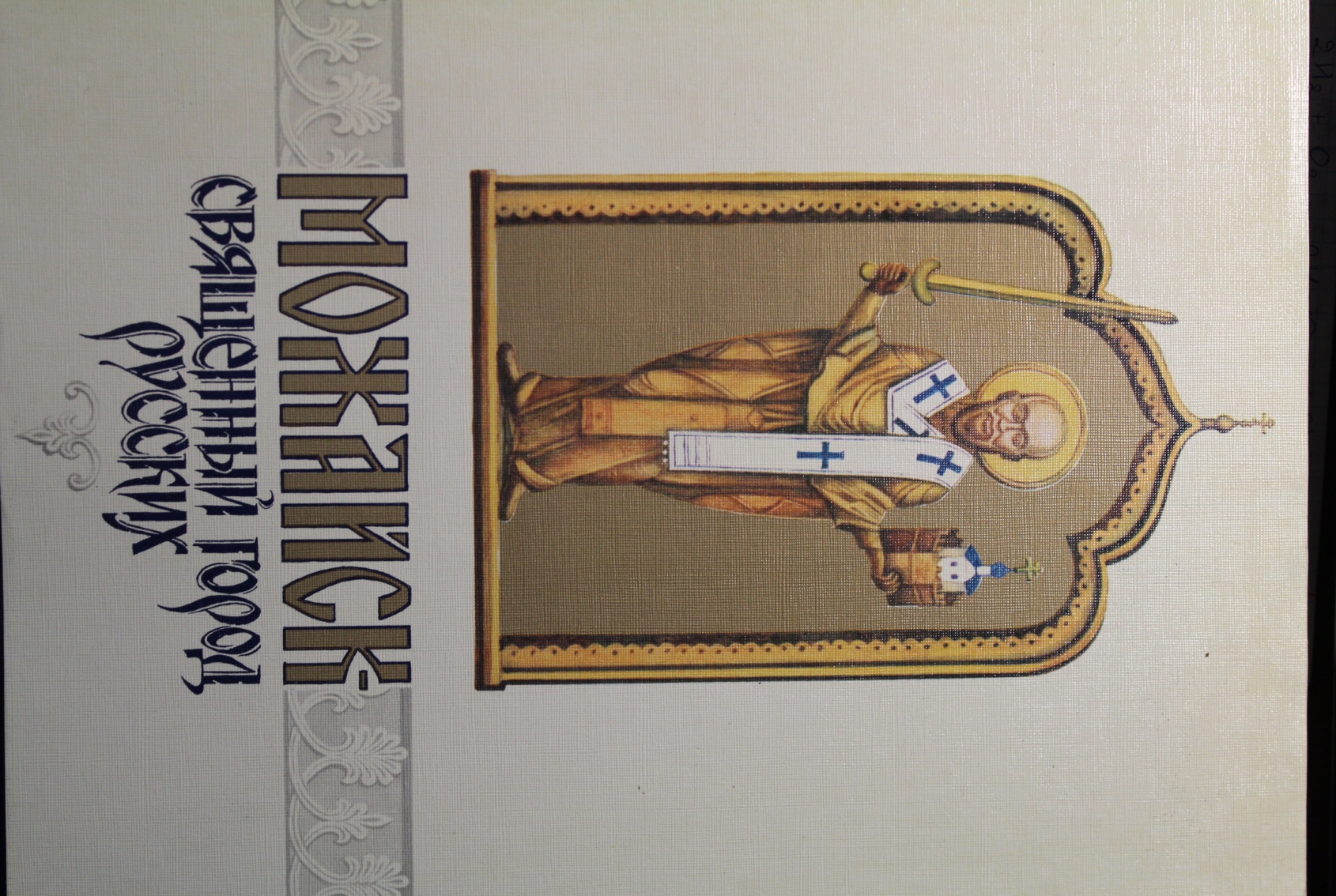 Всё «духовное» тянулось в нём к небу, «материальное» пласталось по земле.
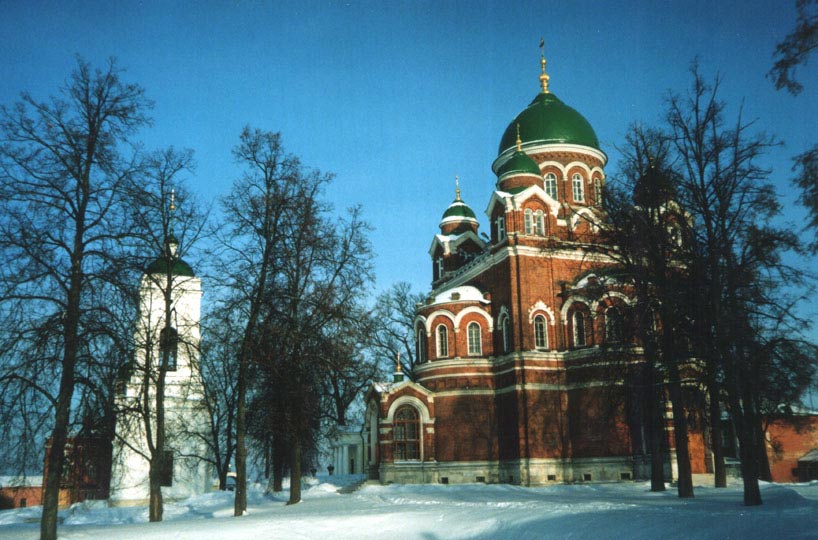 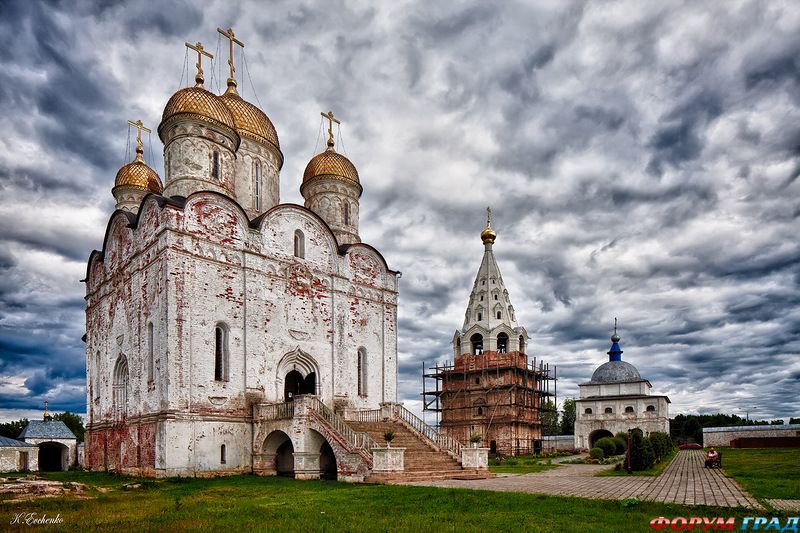 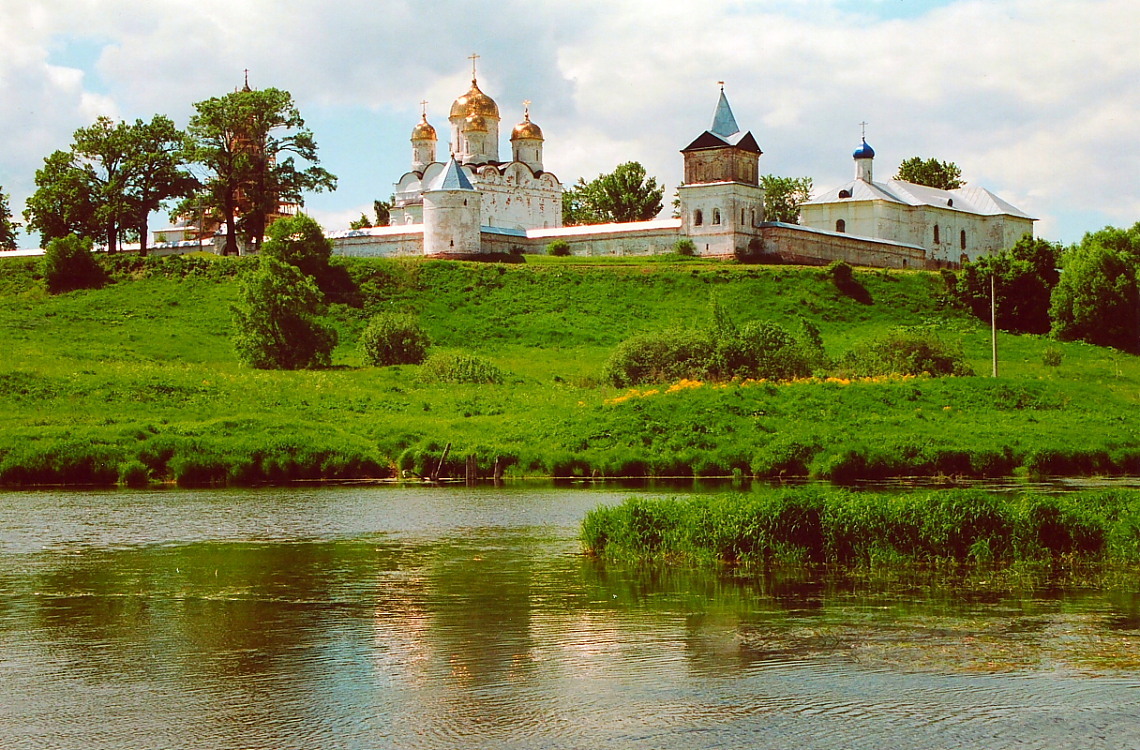 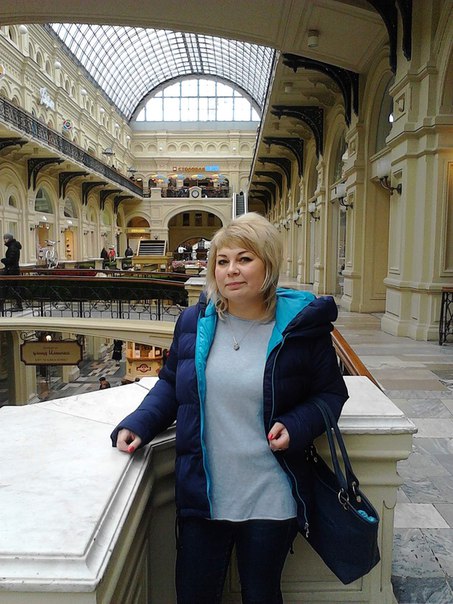 Сегодня я познакомлю вас с теми, которые сохранились до наших дней.
Ново-Никольский собор.
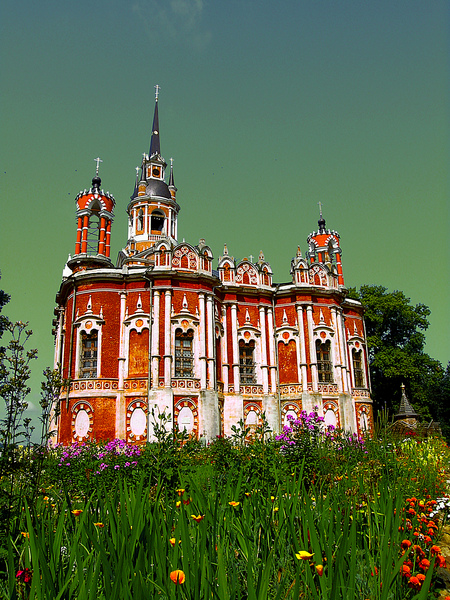 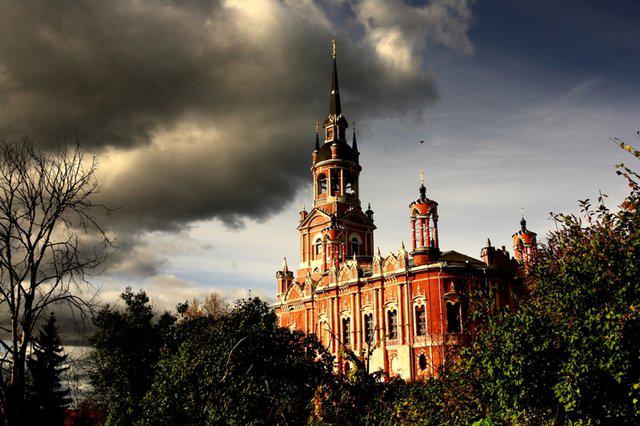 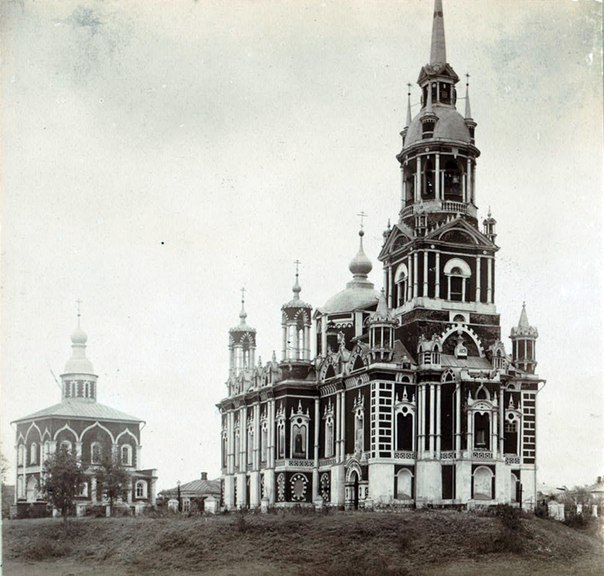 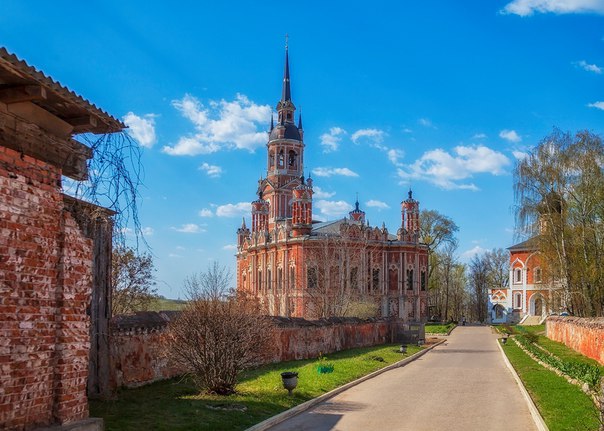 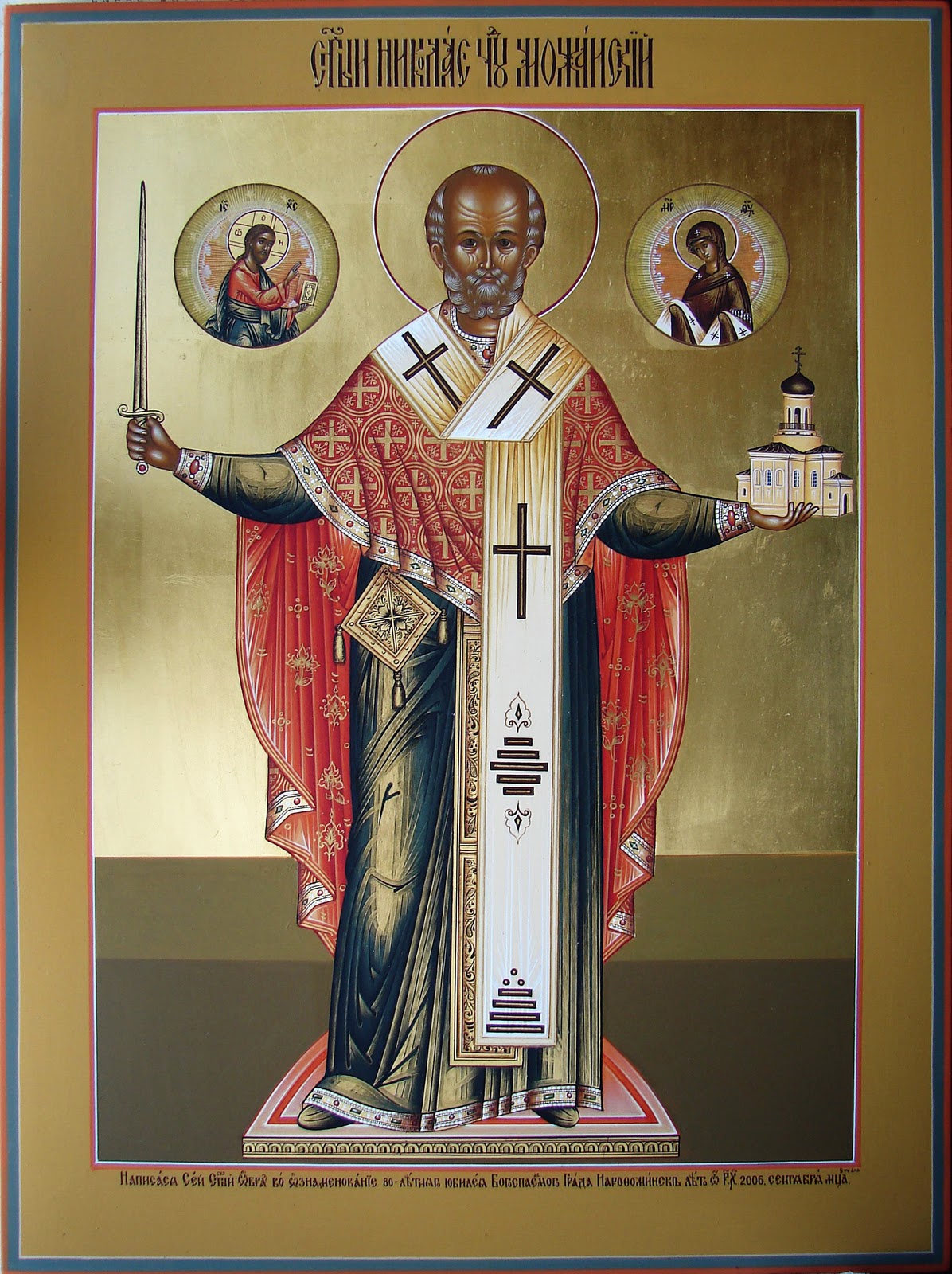 Никола Можайский.
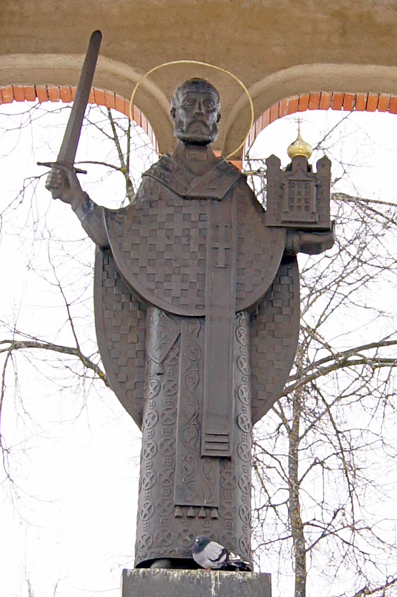 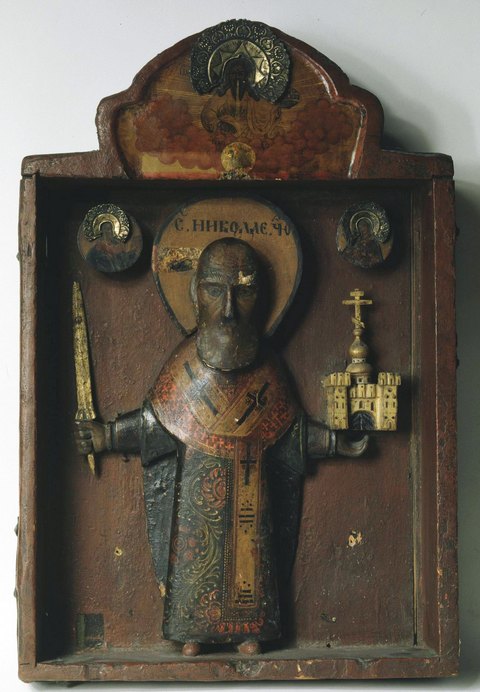 Основной святыней города является «Никола Можайский» — деревянный образ святителя Николая Чудотворца «Можайского». Долгое время находился на территории Можайского кремля в городе Можайске. В данный момент находится в Третьяковской галерее, Москва.
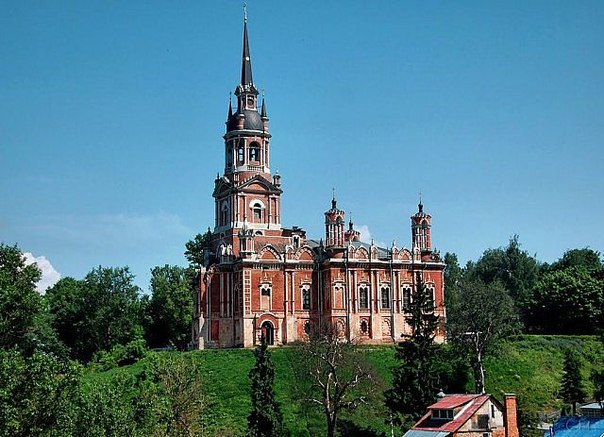 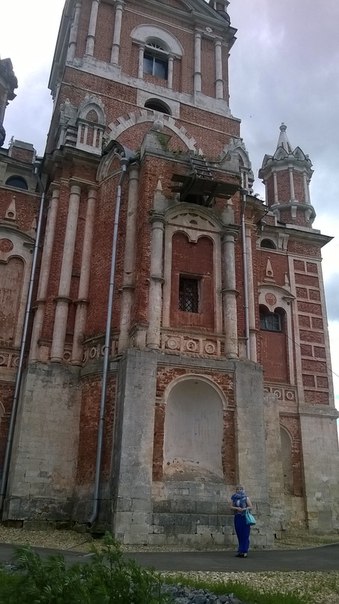 Храм во имя свв. Иоакима и Анны
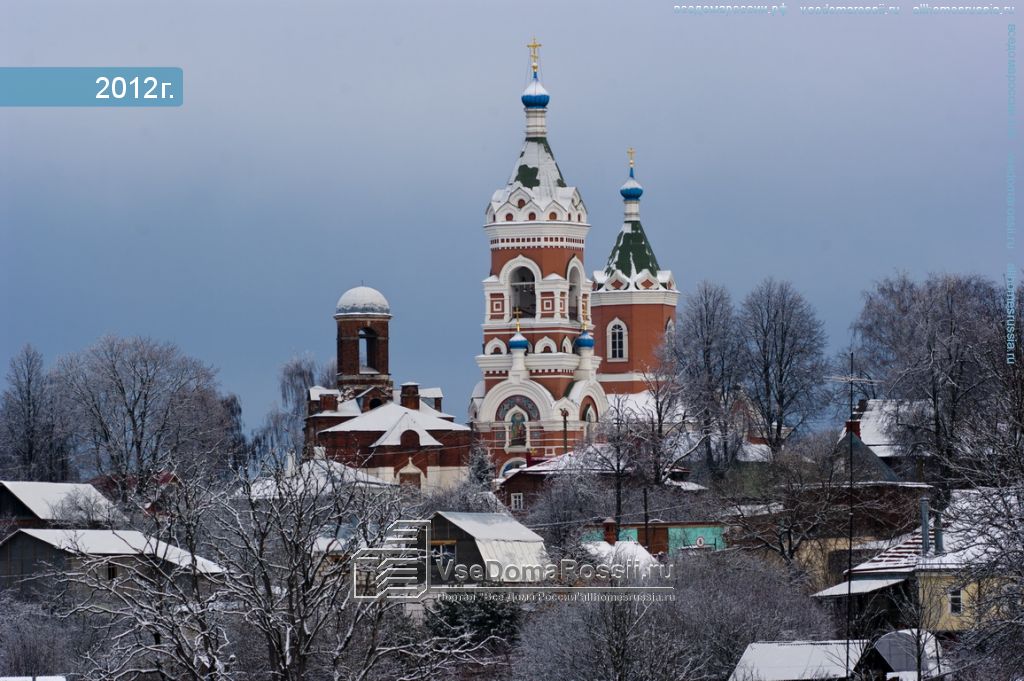 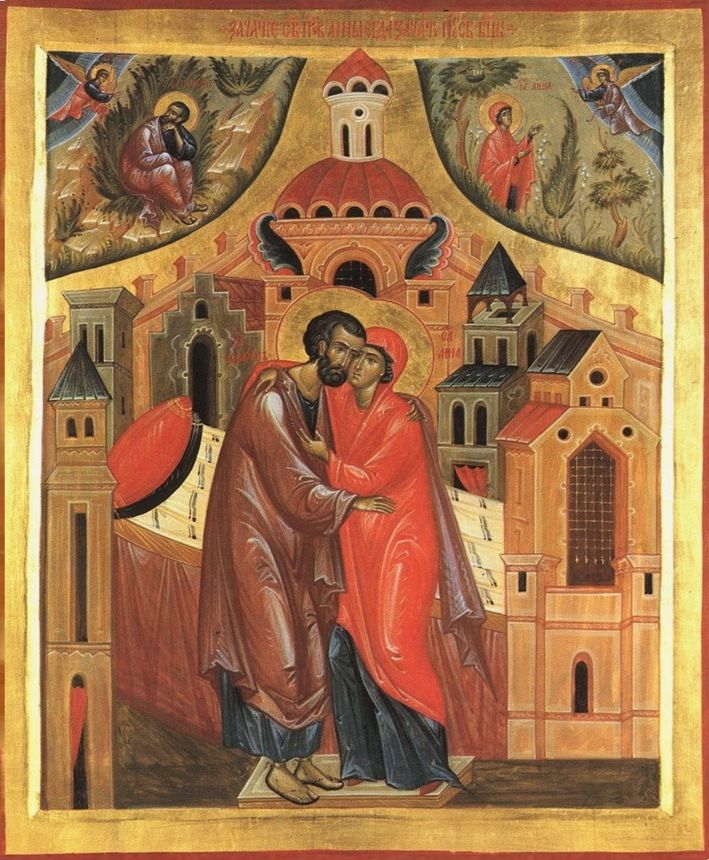 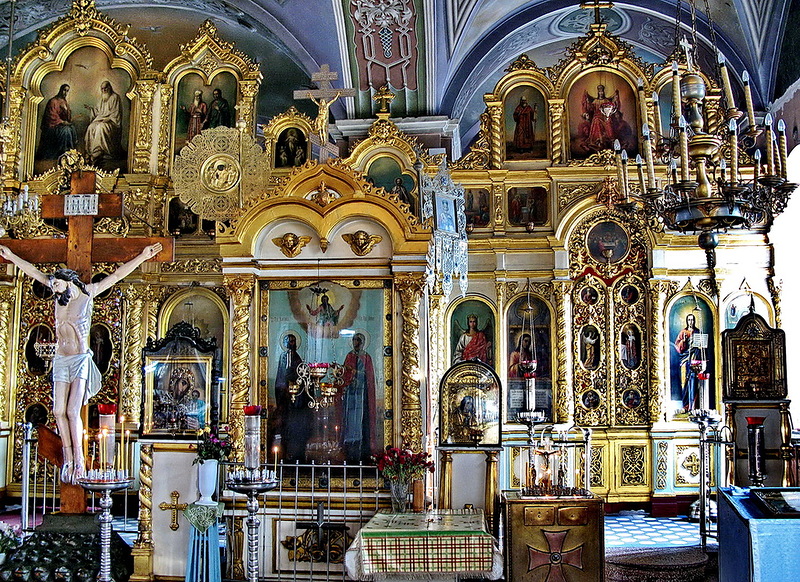 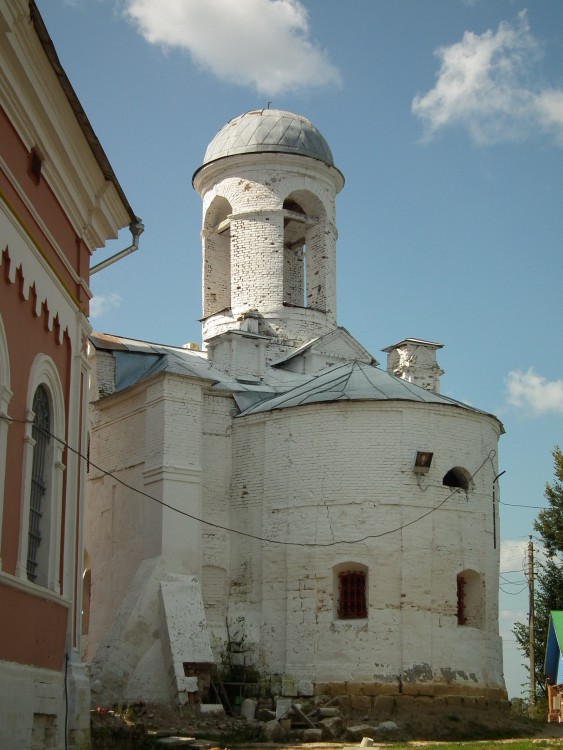 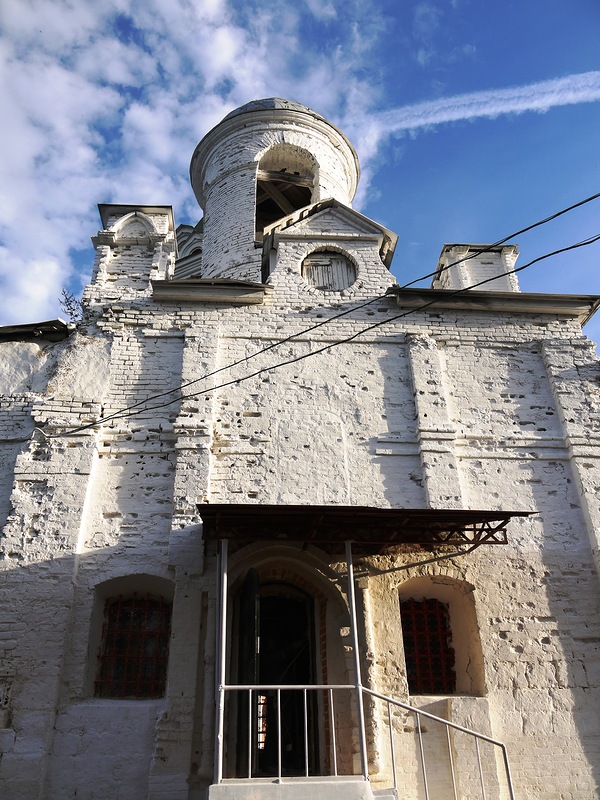 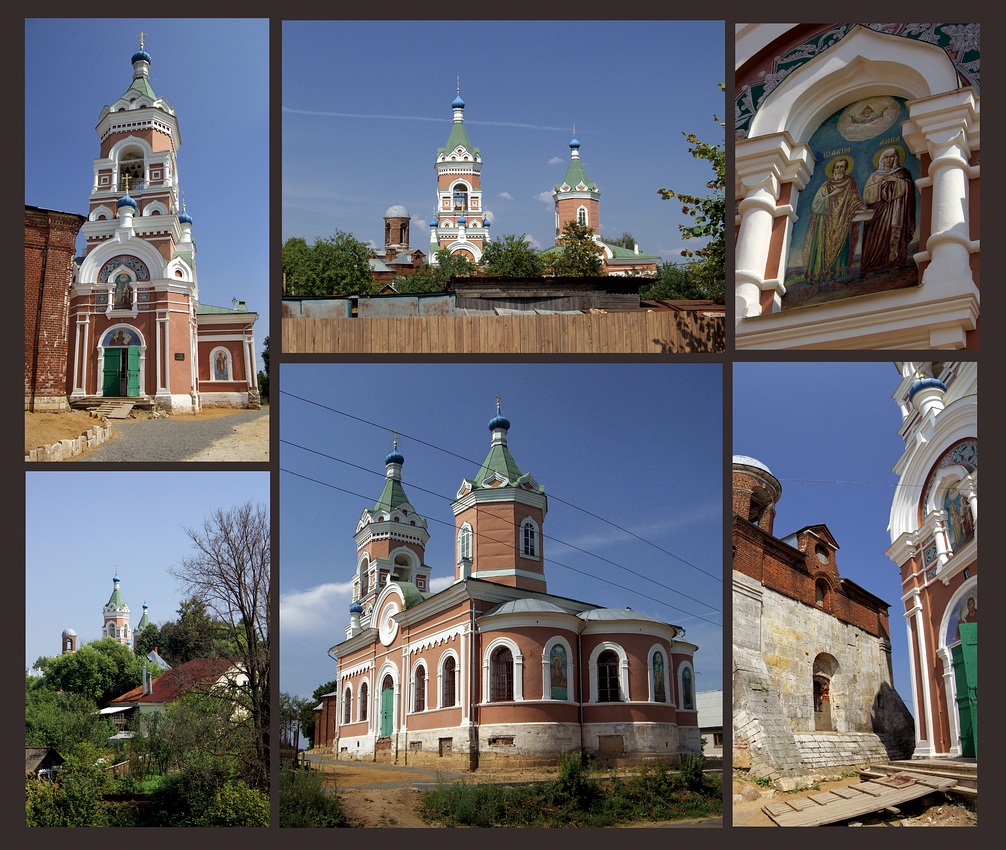 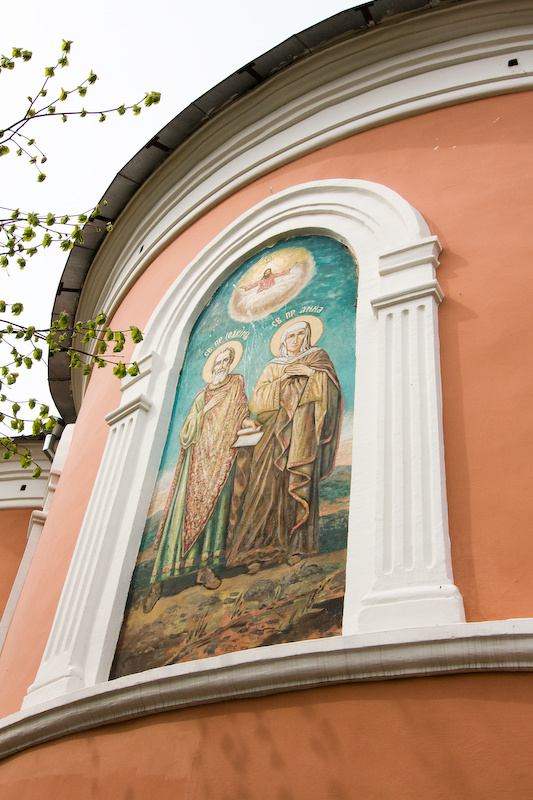 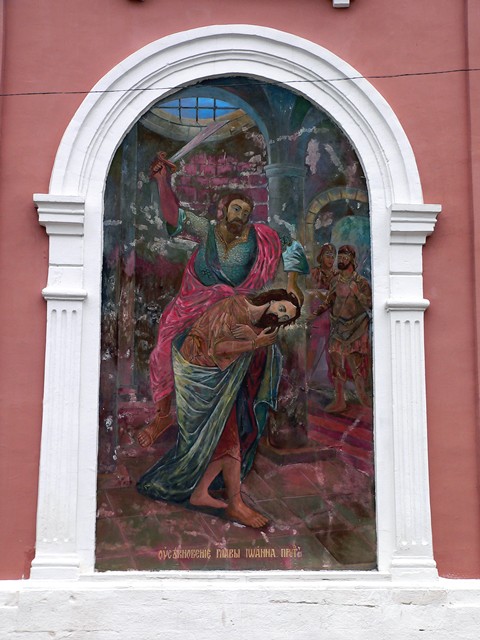 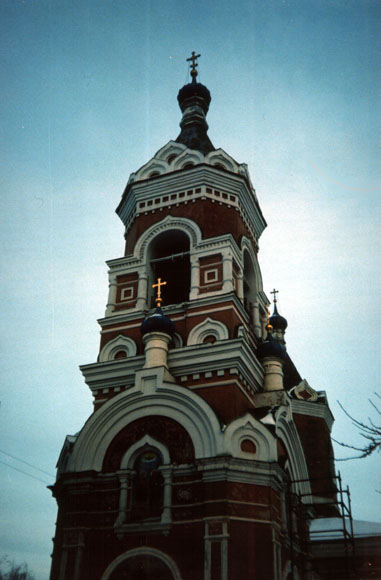 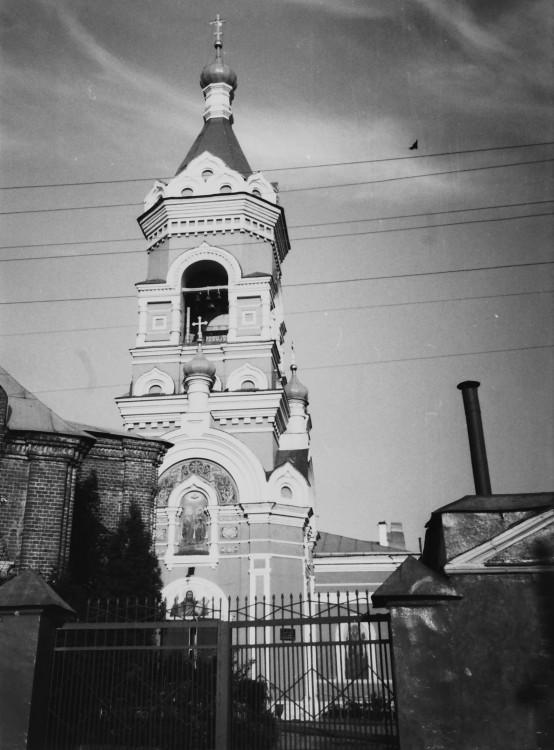 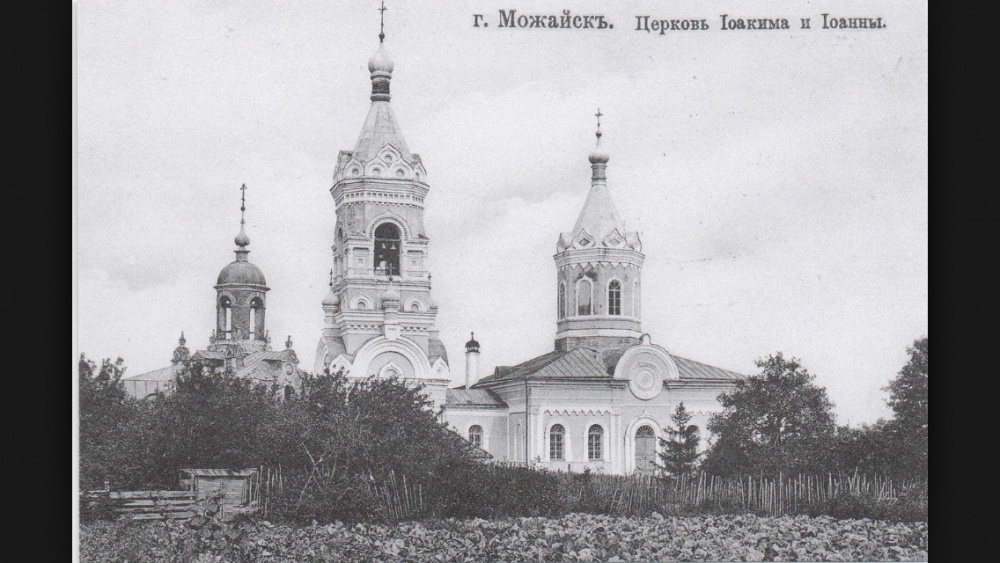 Якиманская церковь полна загадок, содержит исторически сложившиеся васлоения, в результате которых возникло своеобразное сооружение, исполненное в дошедшем до нас виде, безусловно, одаренным зодчим.
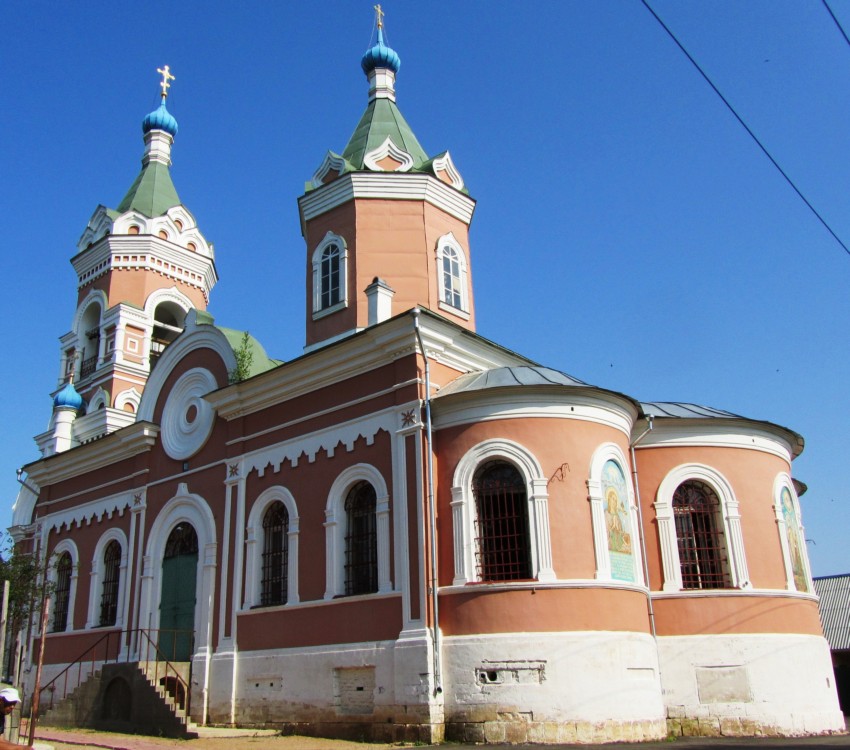 Ильинский храм.
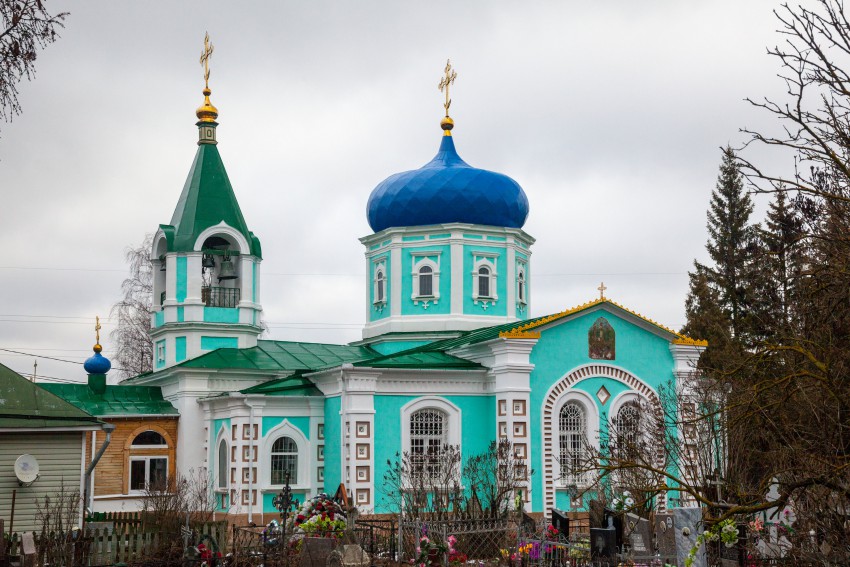 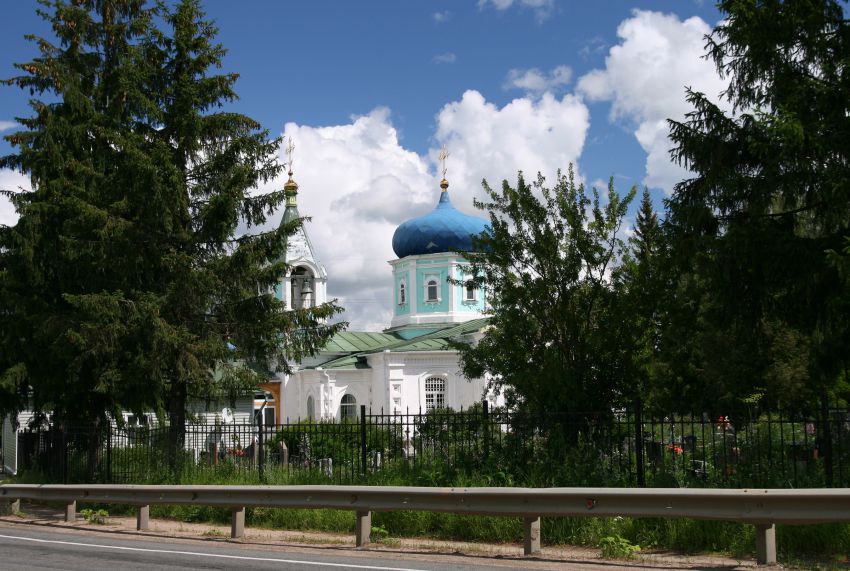 «Лужецкого монастыря Ильинская слобода, что под городом, а в ней церковь Илии пророка деревянная».
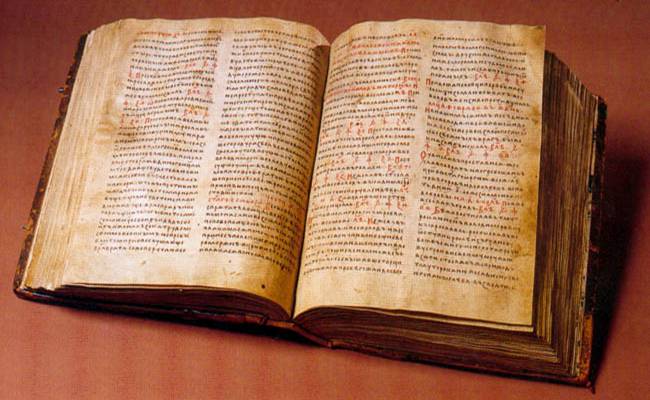 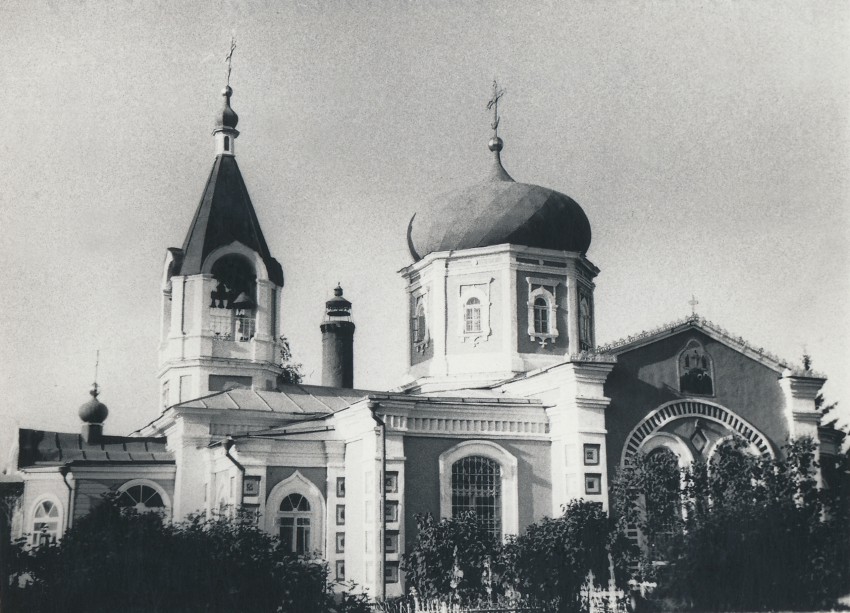 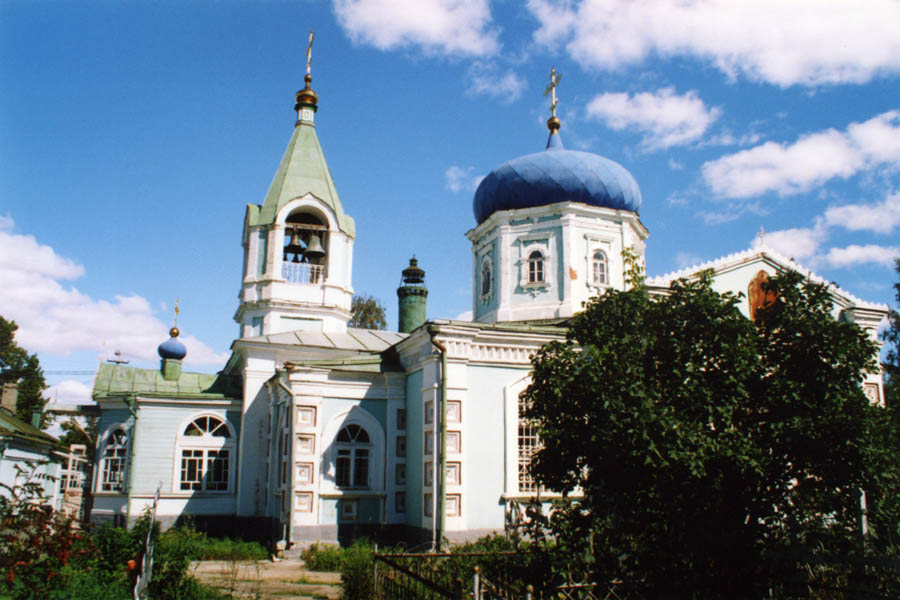 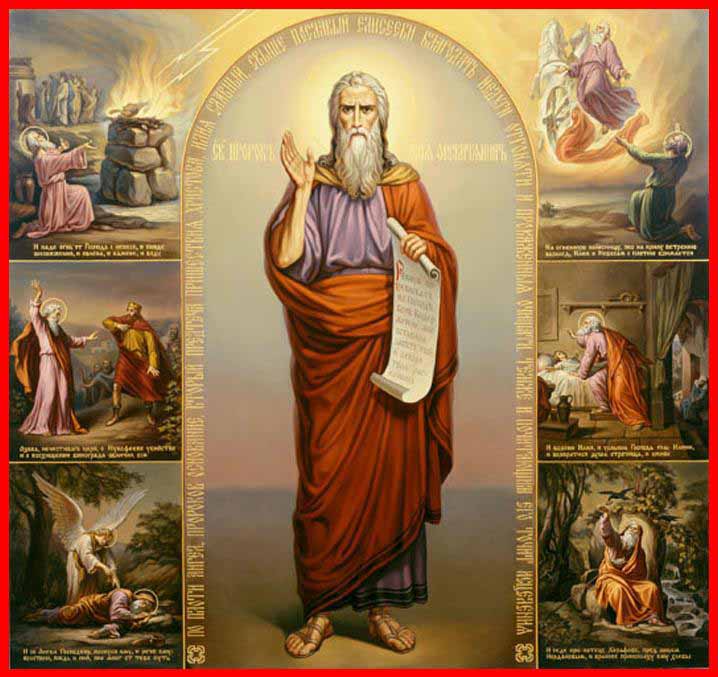 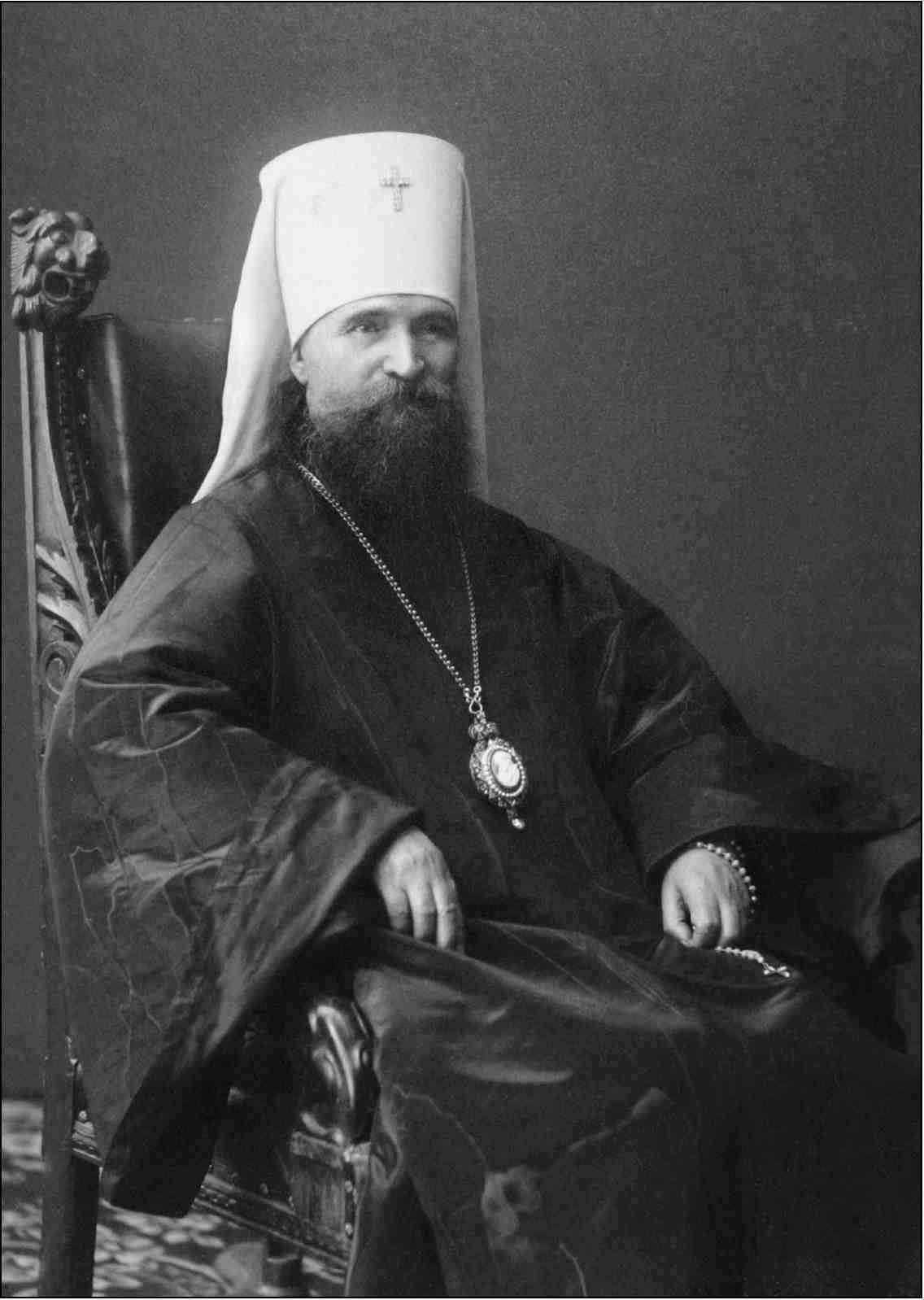 Священномученик Владимир (Богоявленский)
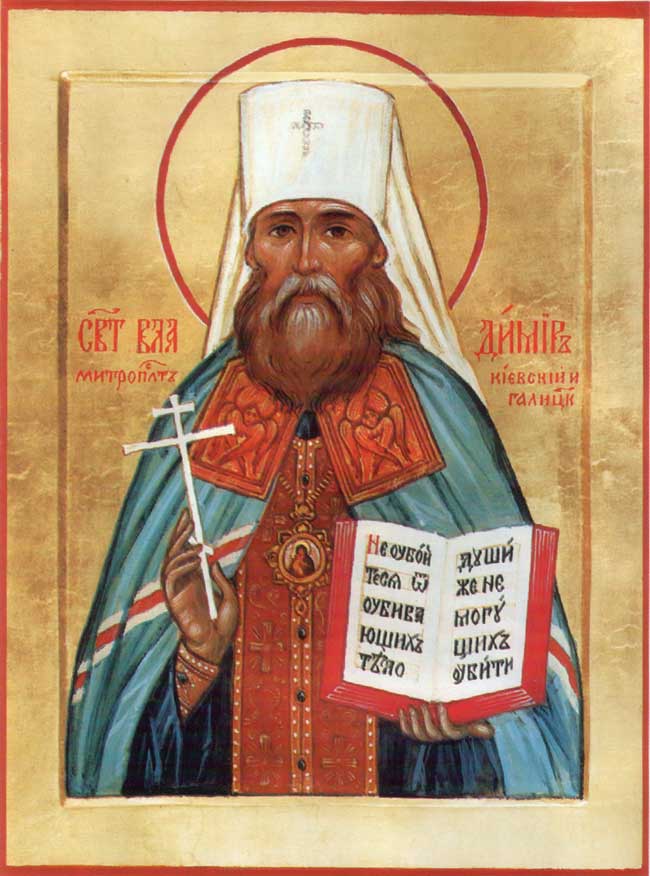 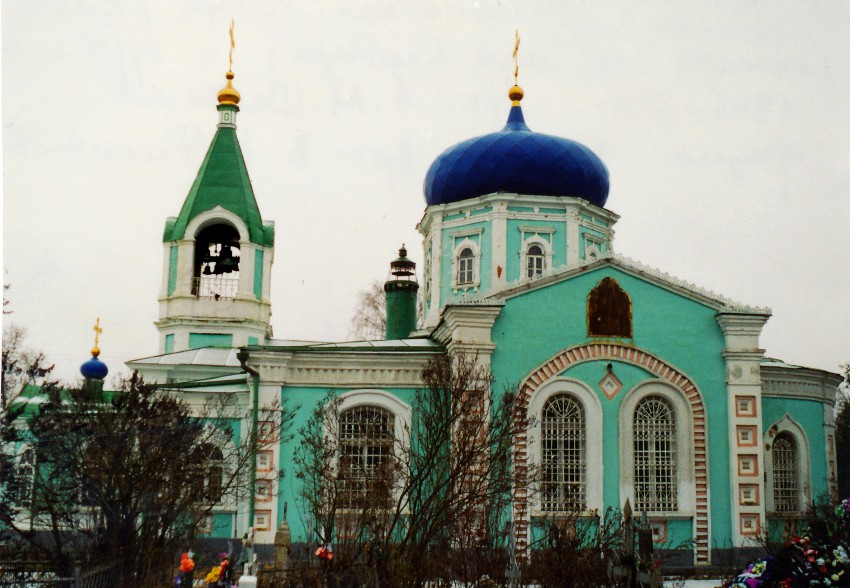 Храм завораживает своим спокойствием и домашней обстановкой.
Дими́триевская це́рковь.
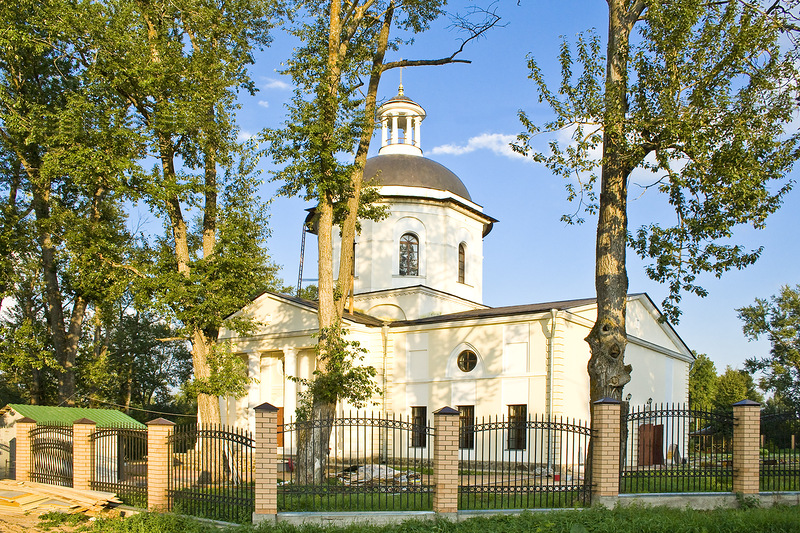 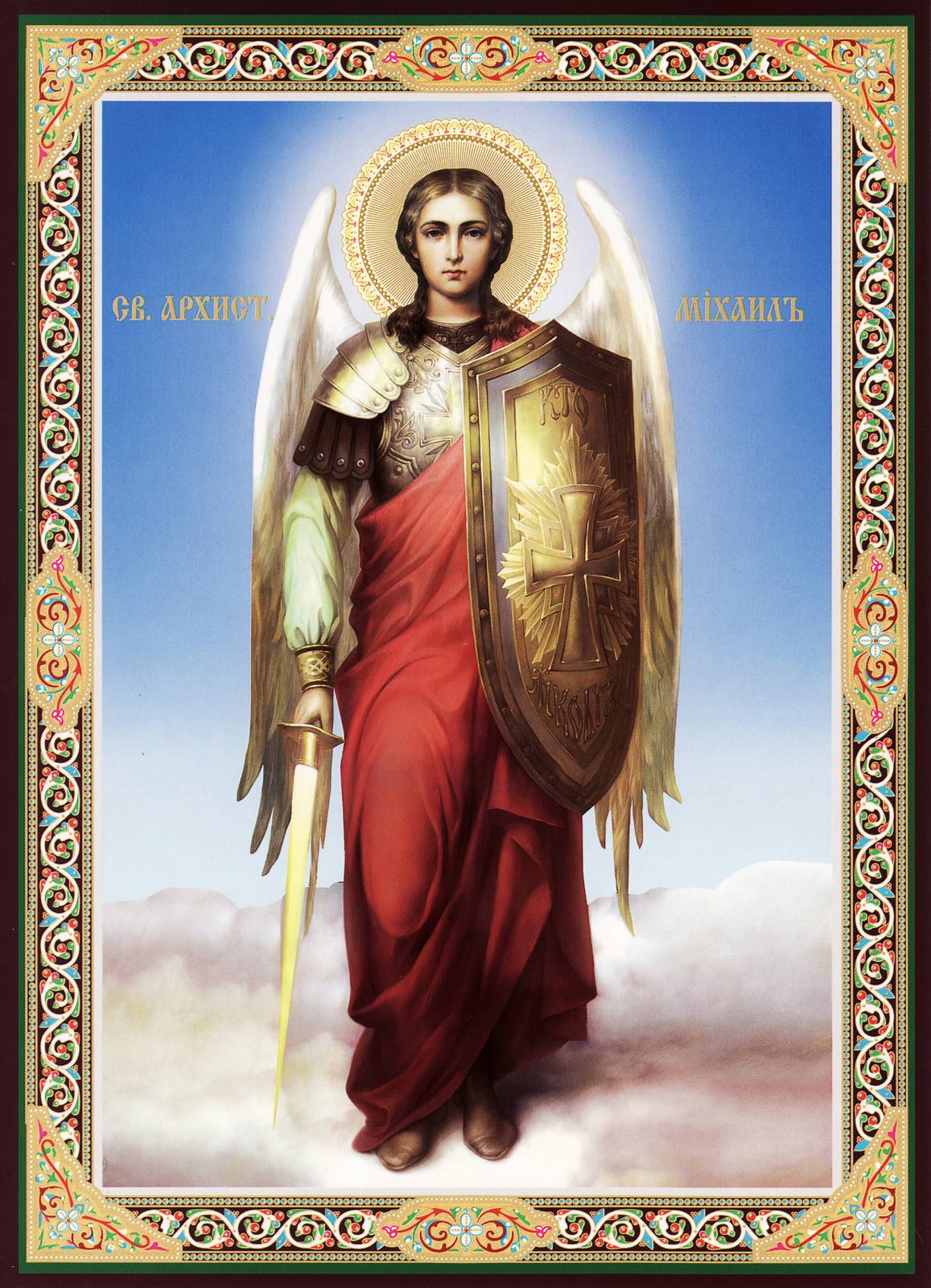 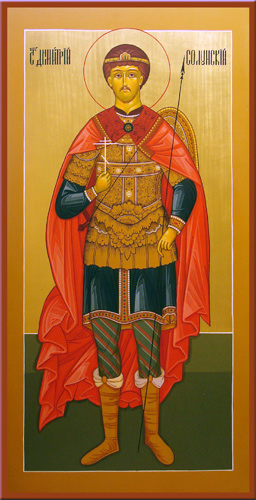 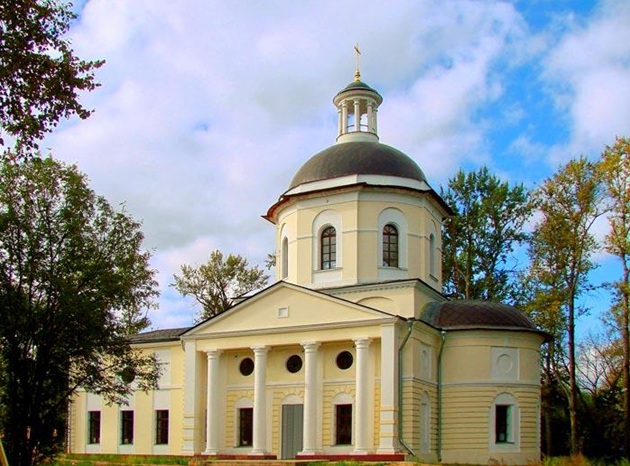 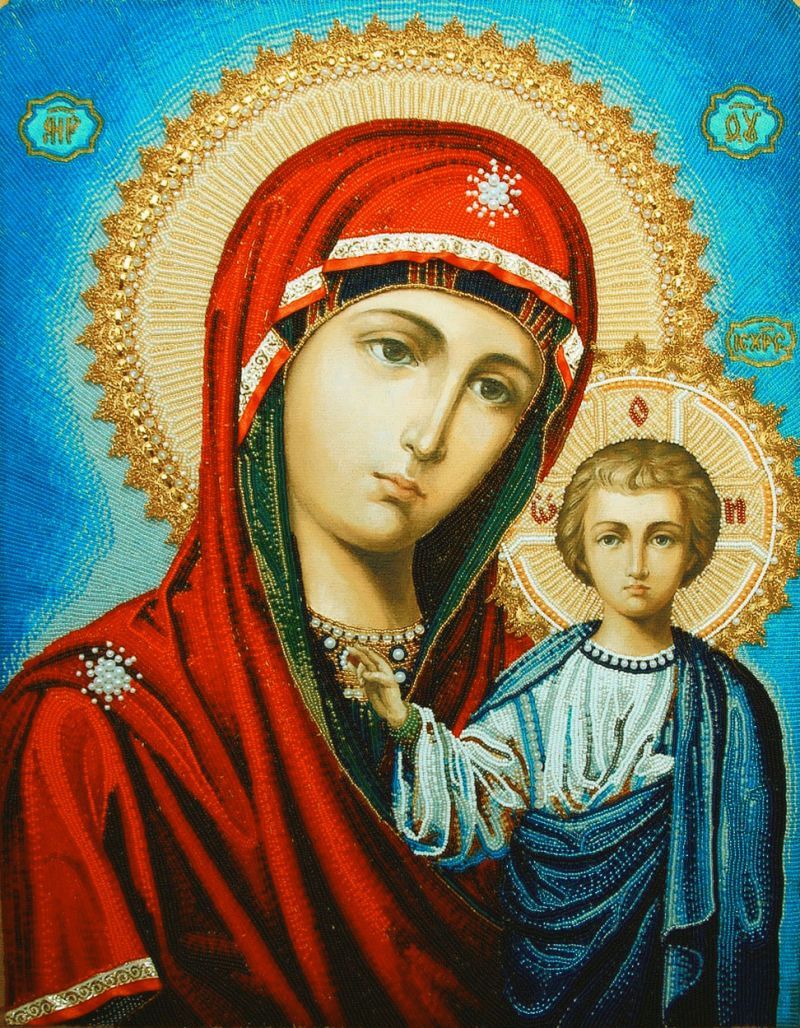 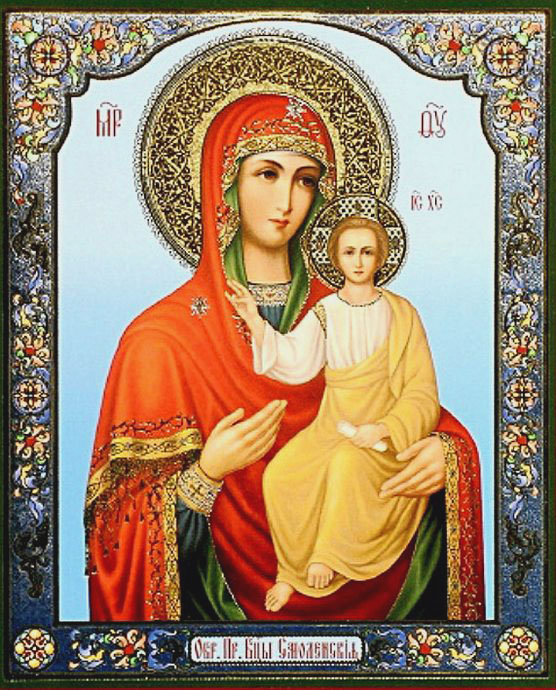 Пять приделов были освящены во имя святого великомученика Димитрия Солунского, Смоленской и Казанской икон Божией Матери, архангела Михаила и святителя Николая.
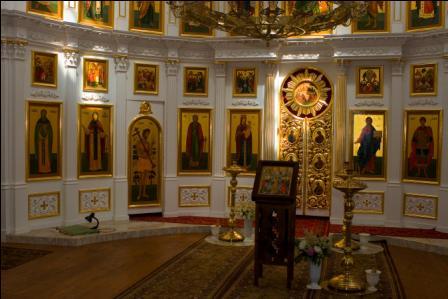 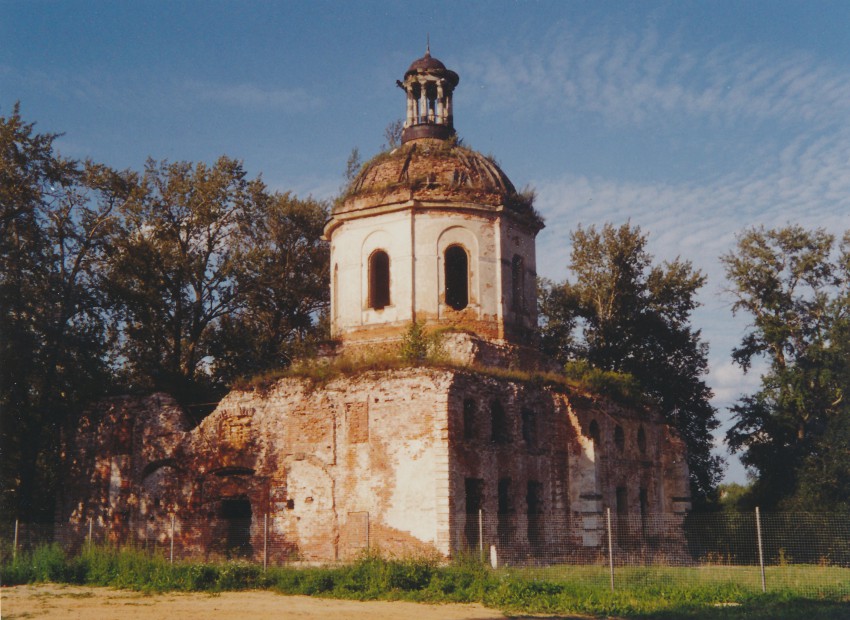 Но сейчас церковь восстановлена и является одной из самых посещаемых в Можайском районе.
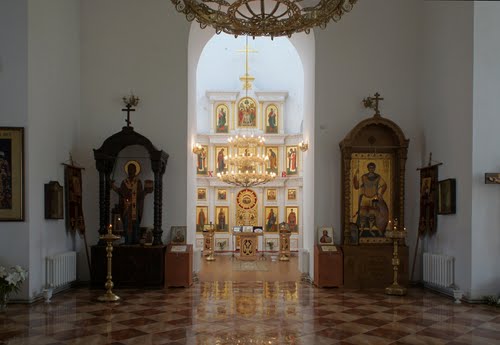 Спасо-Бородинский женский монастырь.
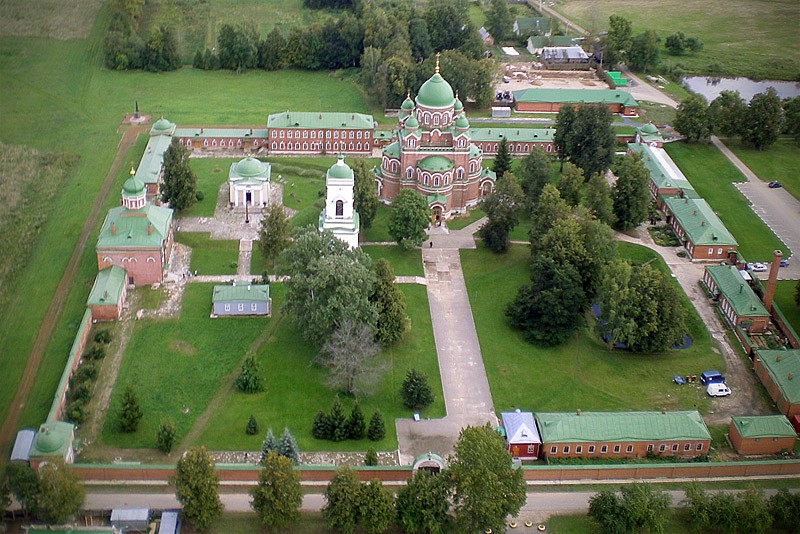 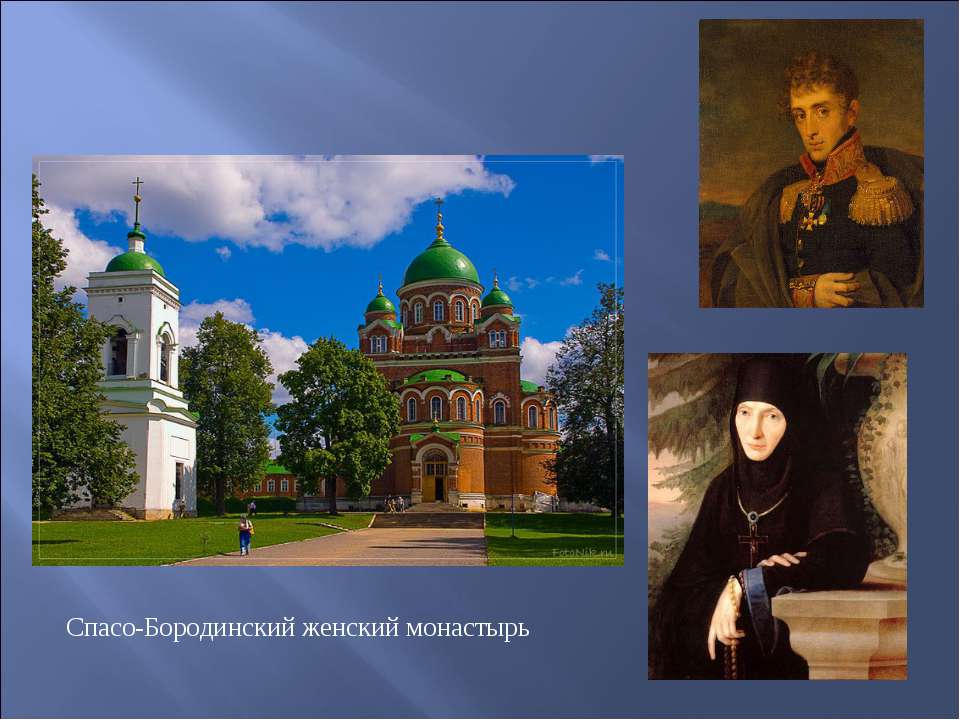 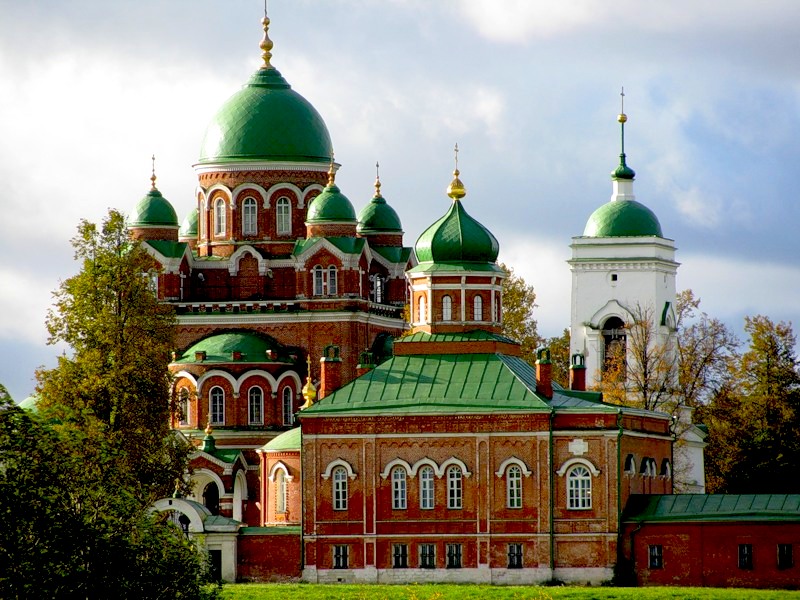 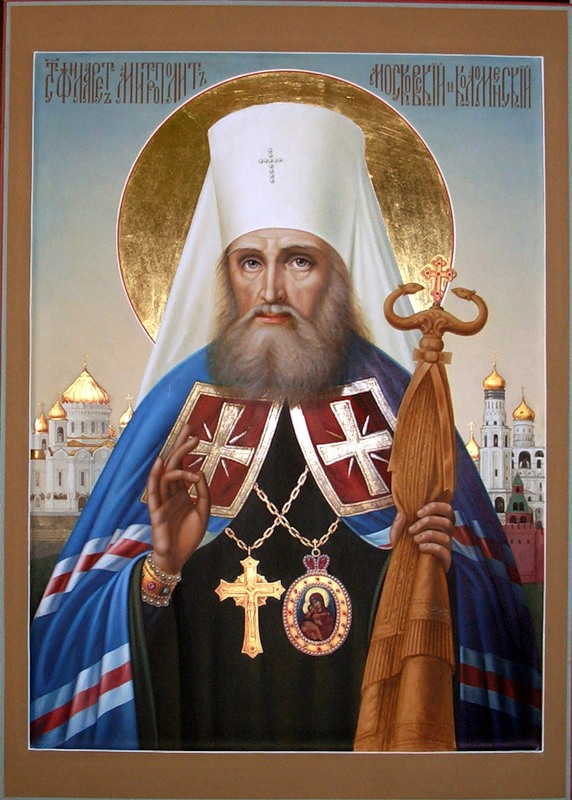 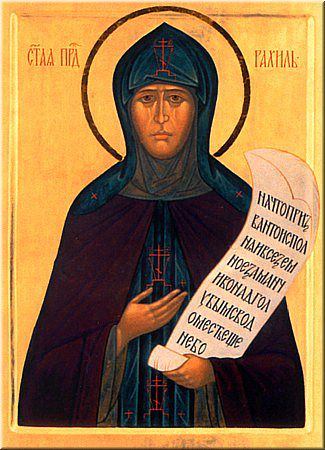 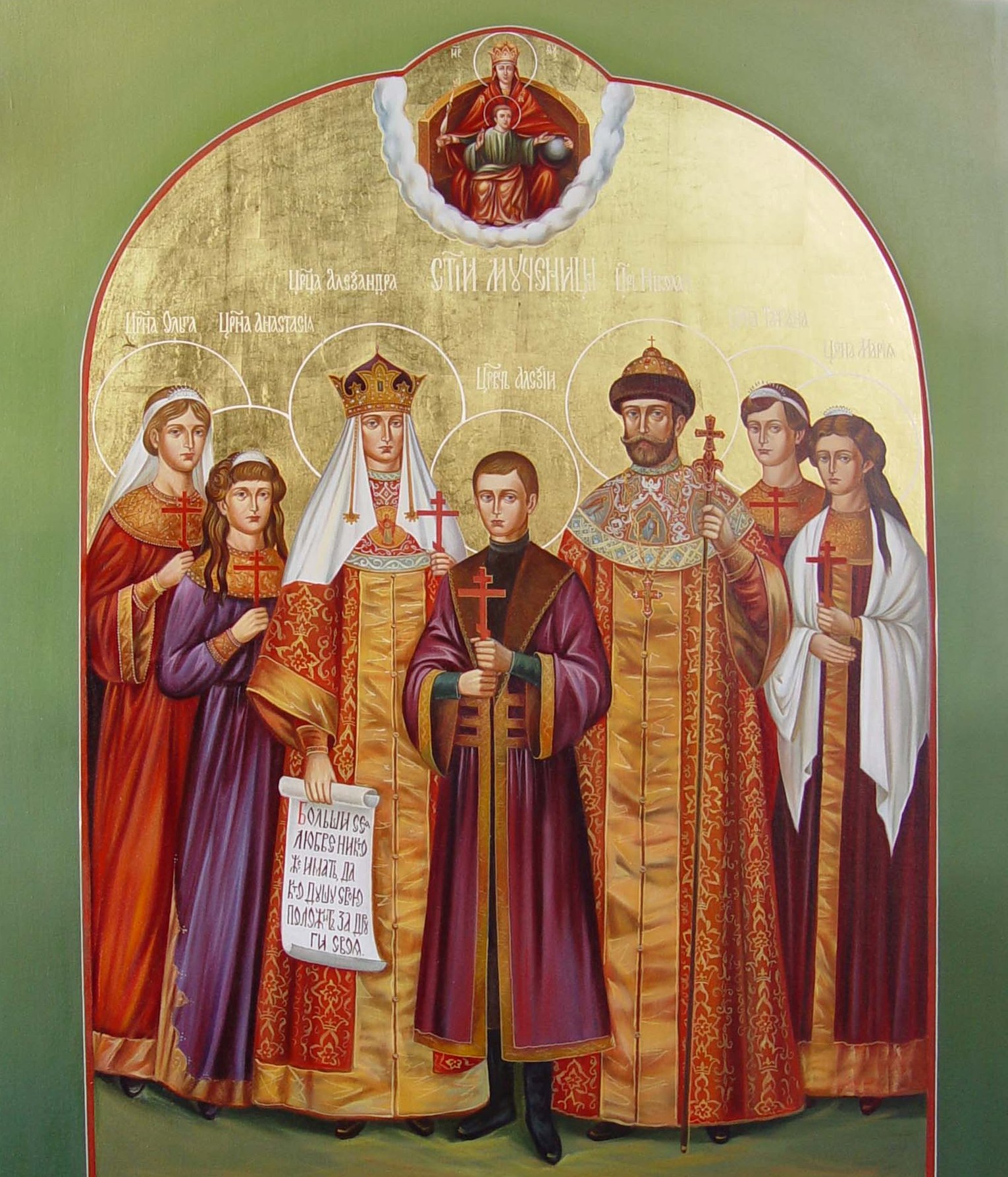 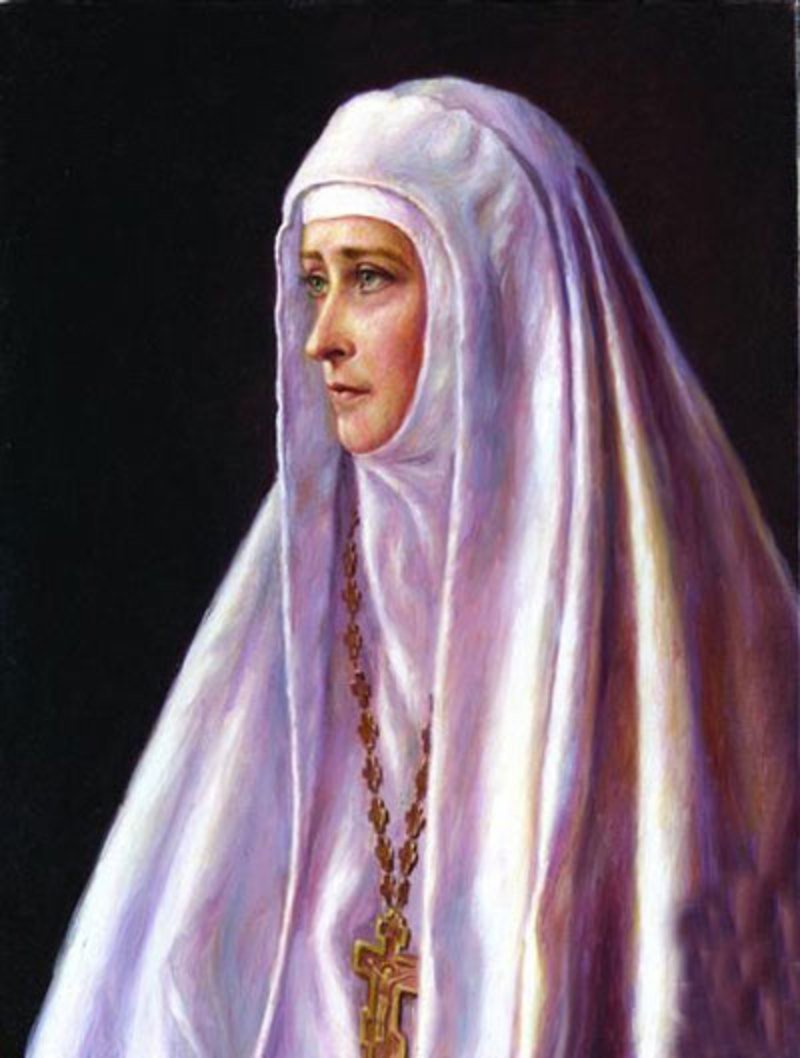 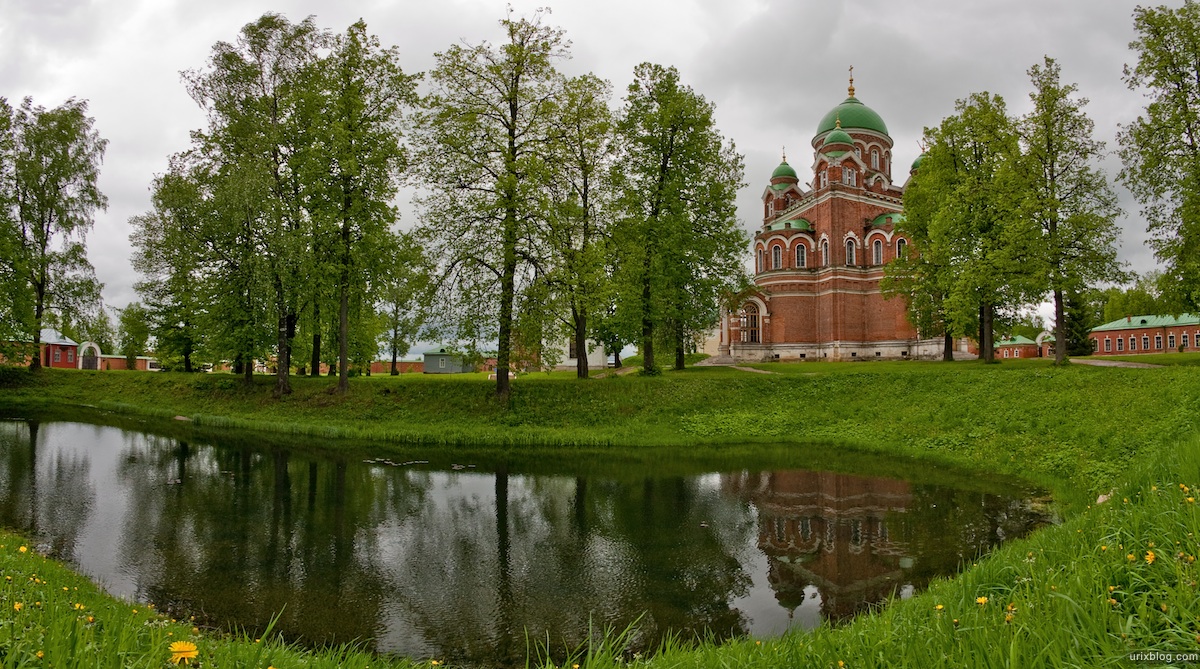 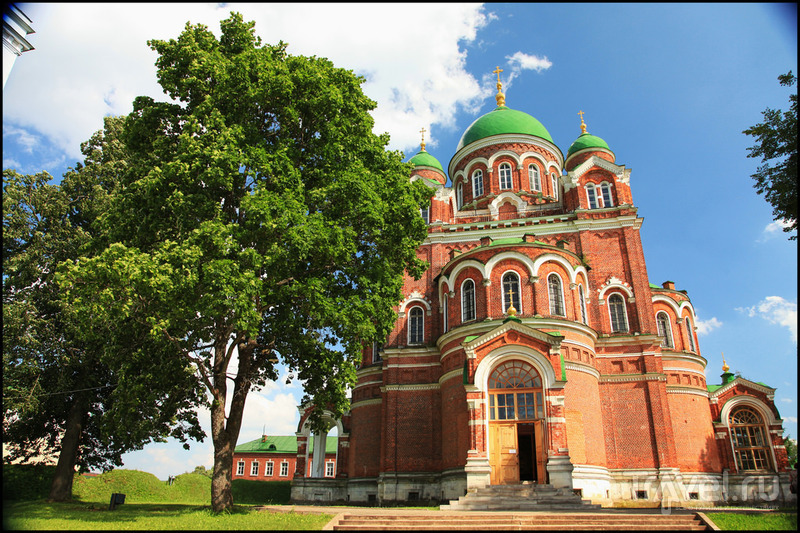 Это абсолютно уникальный монастырь среди всех православных обителей России. Он стал первым памятником в России героям Бородинской битвы. Чтобы понять всё великолепие этого места, нужно познакомиться с историей её создания.
Колоцкий монастырь.
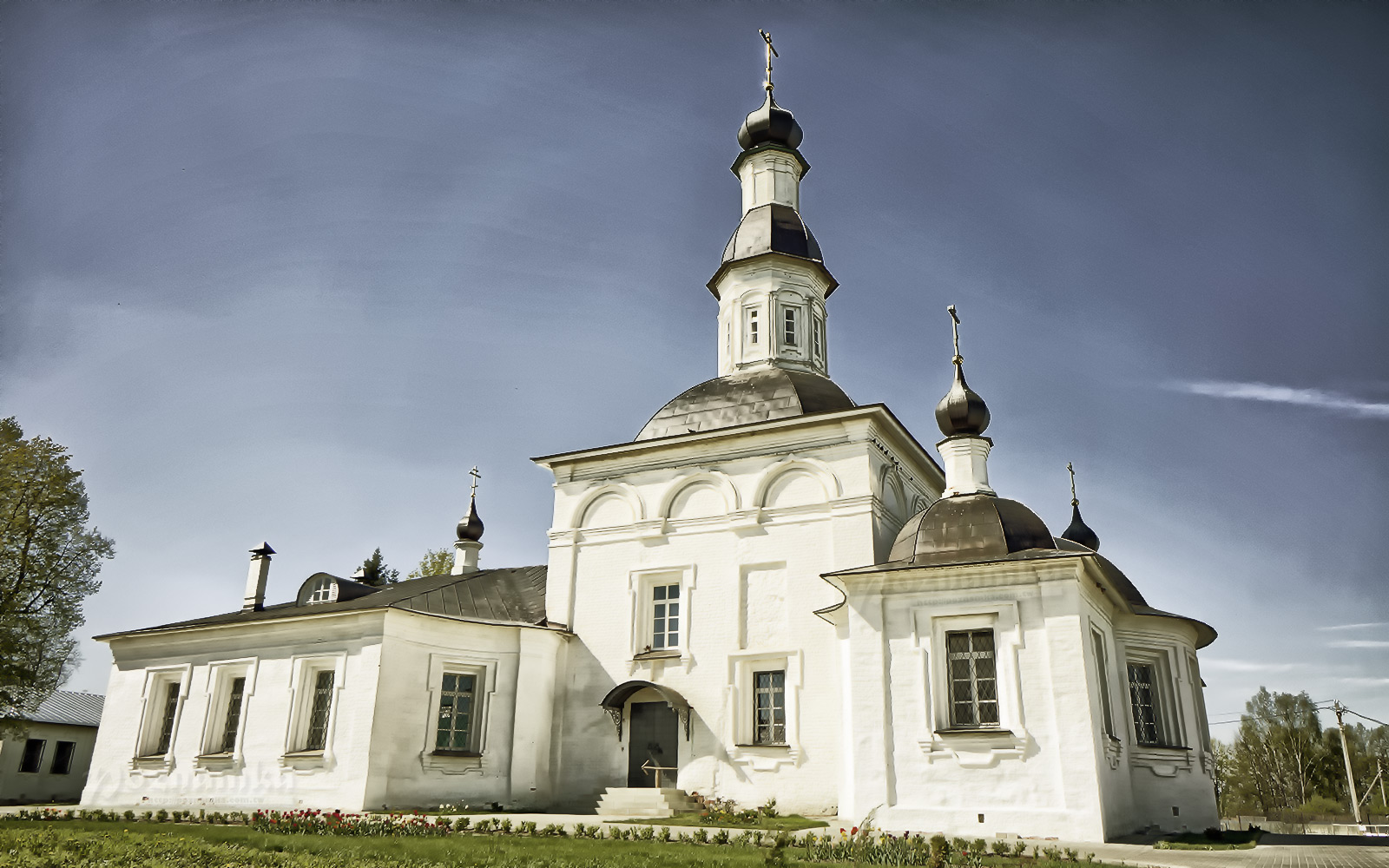 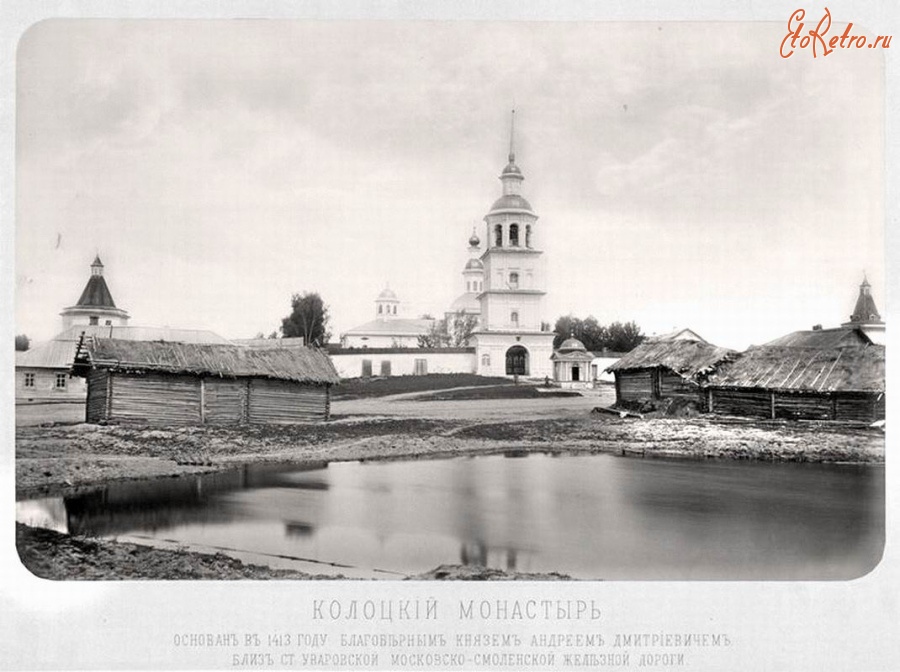 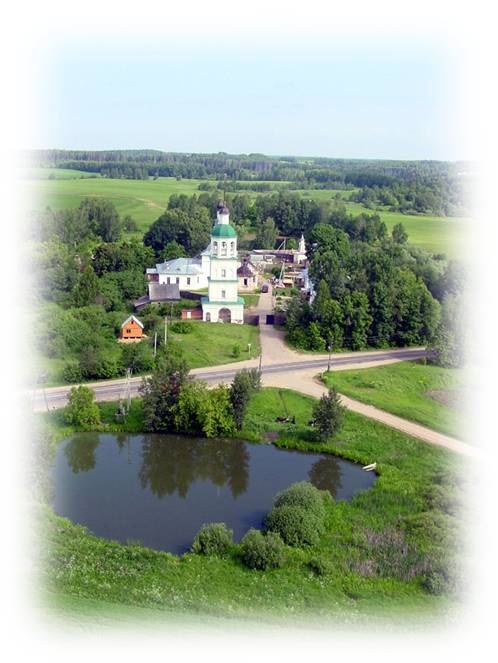 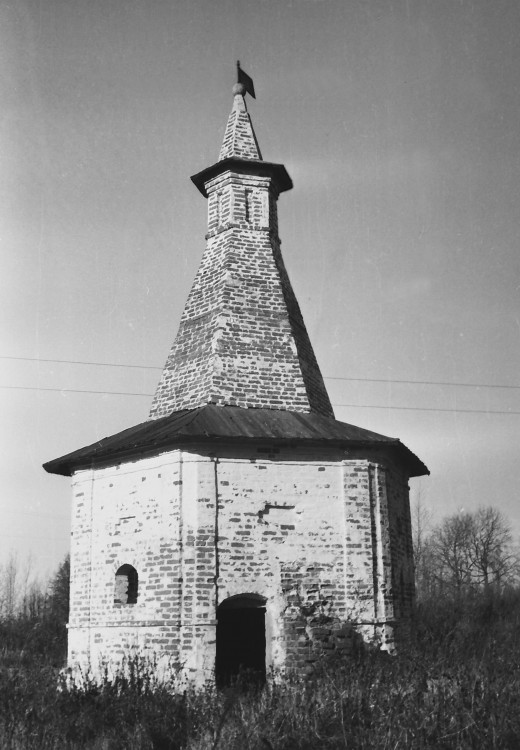 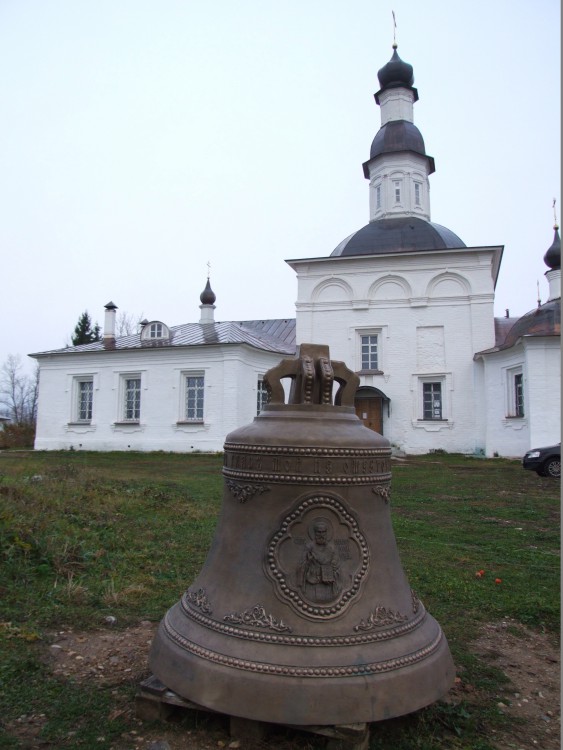 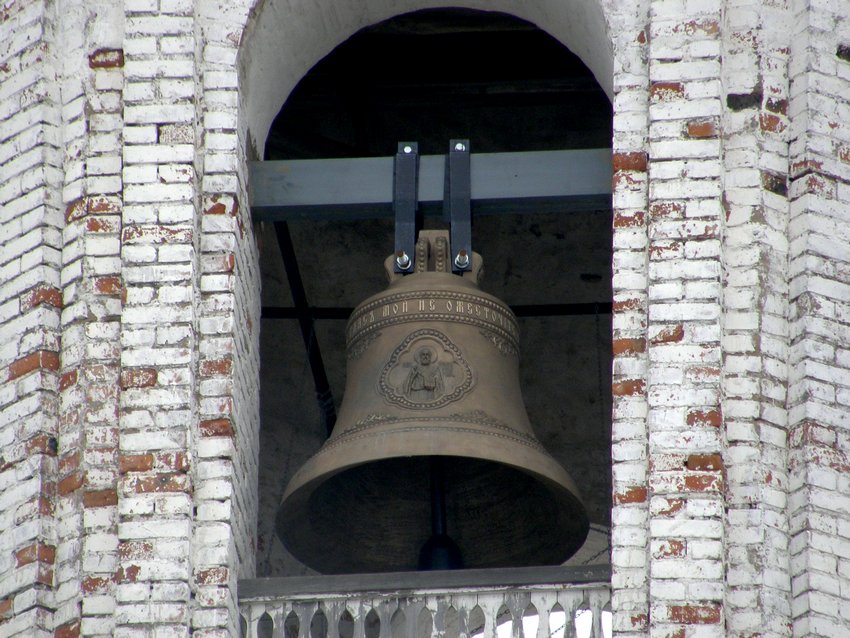 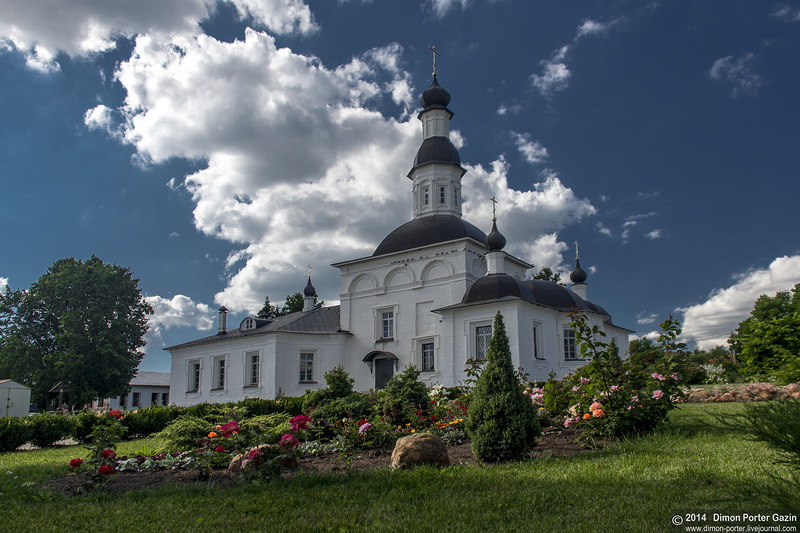 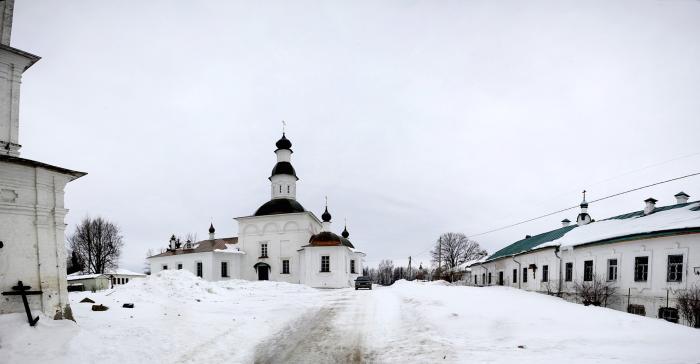 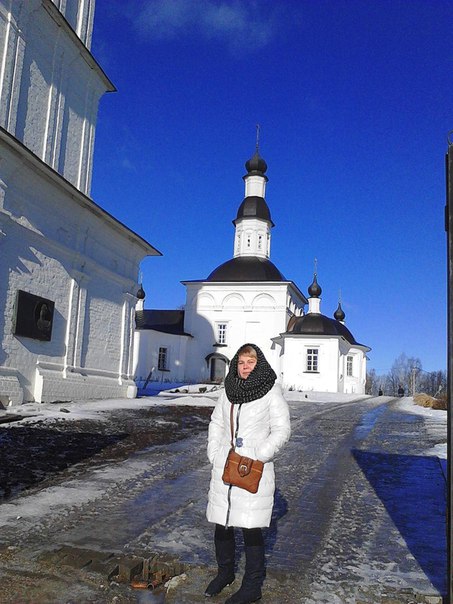 Если вы хотите хоть на немного очутиться в мире, который отличается от обыденного, вам нужно посетить этот монастыре.
Можайский Лужецкий монастырь.
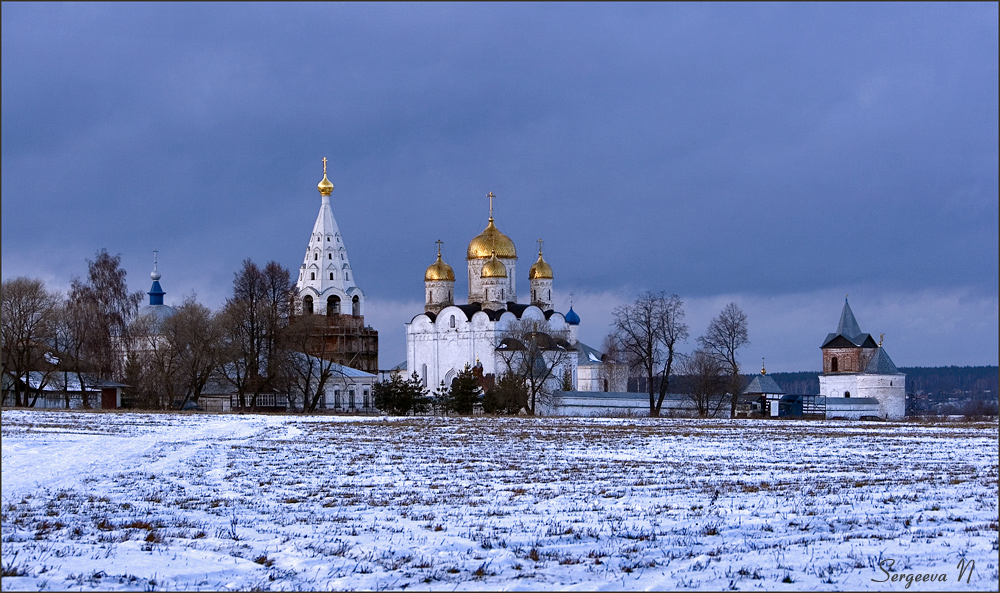 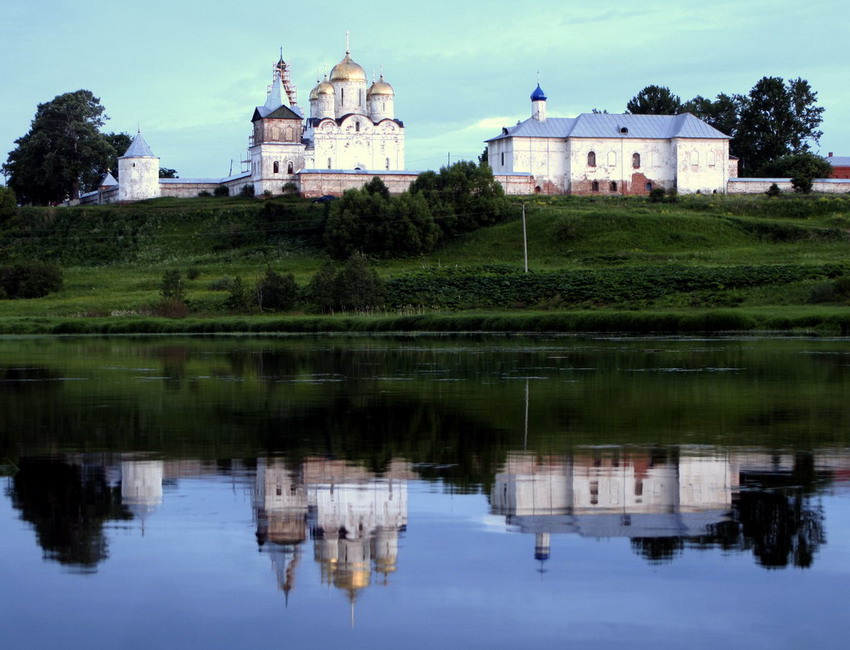 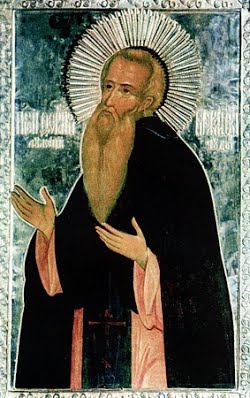 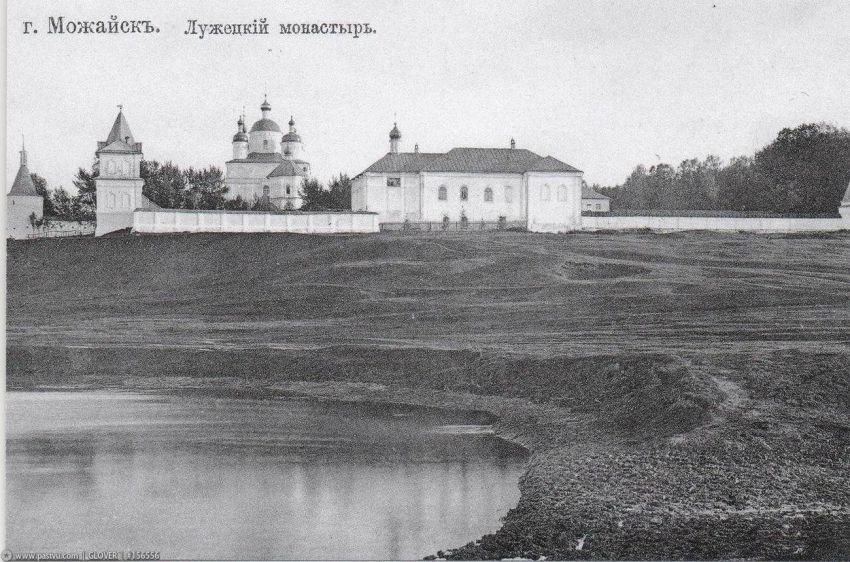 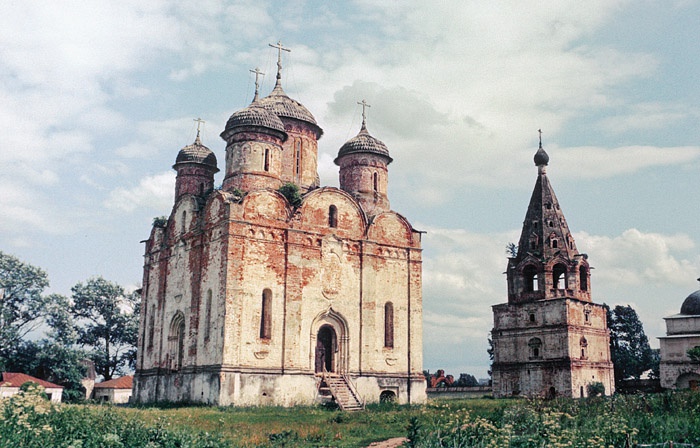 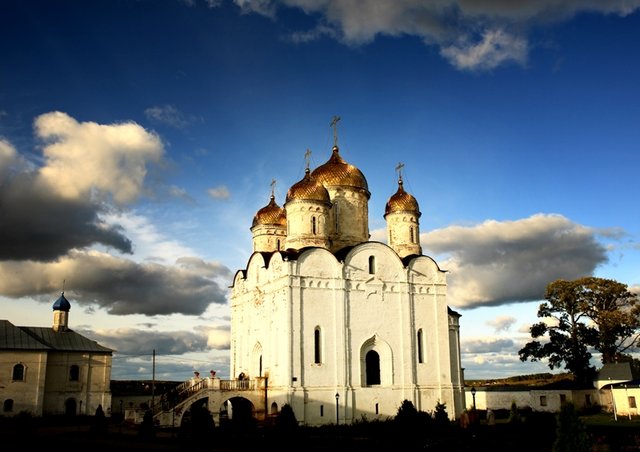 Главная святыня Можайского Лужецкого монастыря — мощи его основателя, преподобного Ферапонта. Их недавнее, в 1999 году, обретение стало символом возрождения обители.
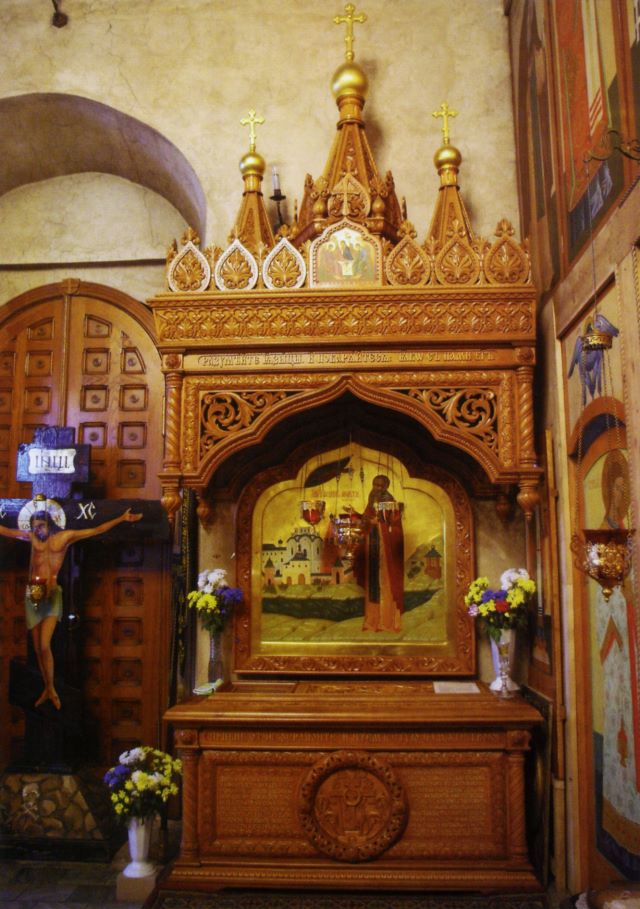 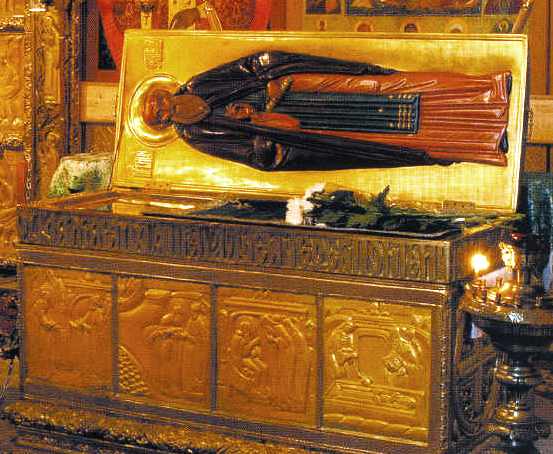 Всё могущество этого монастыря не передаст ни одна фотография, это нужно видеть своими глазами.
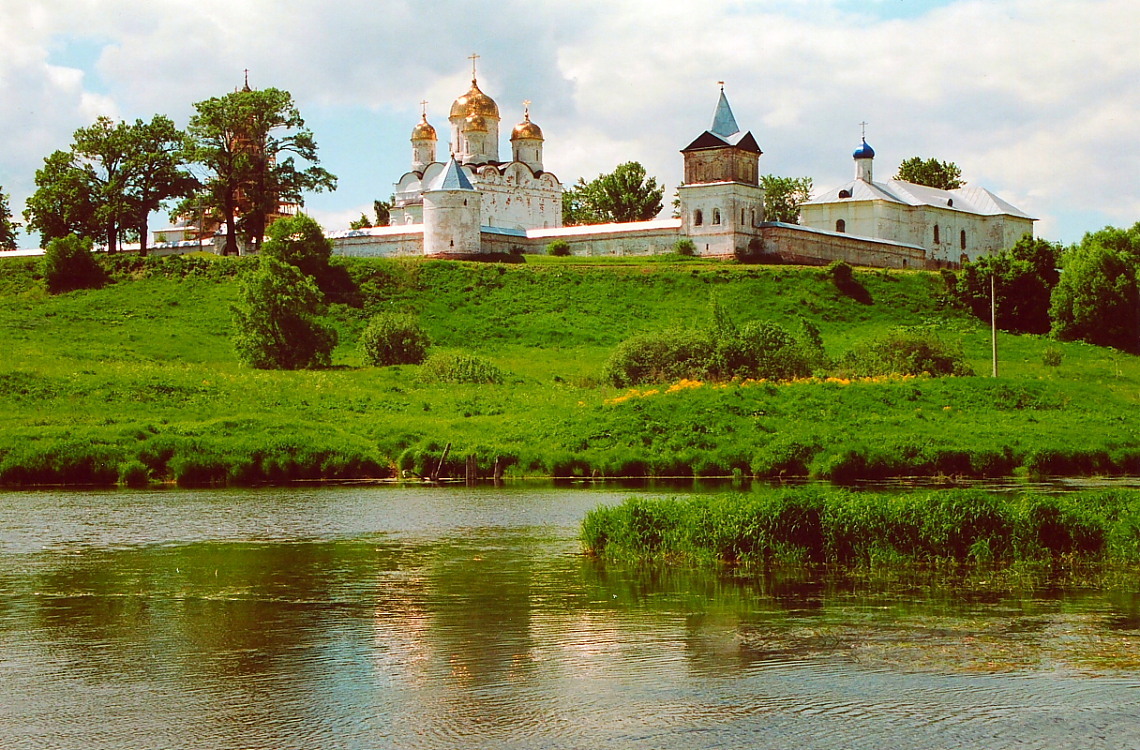 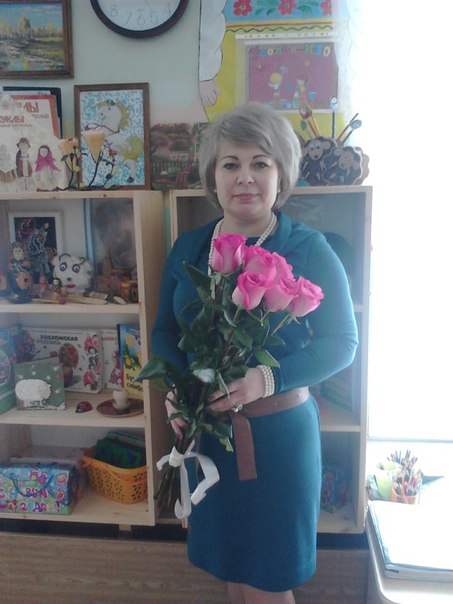 Вот и подошла к концу наша экскурсия по Святому городу Подмосковья. Хочется, чтобы о таких красотах знал каждый русский человек, ведь это наша история, наша сила.
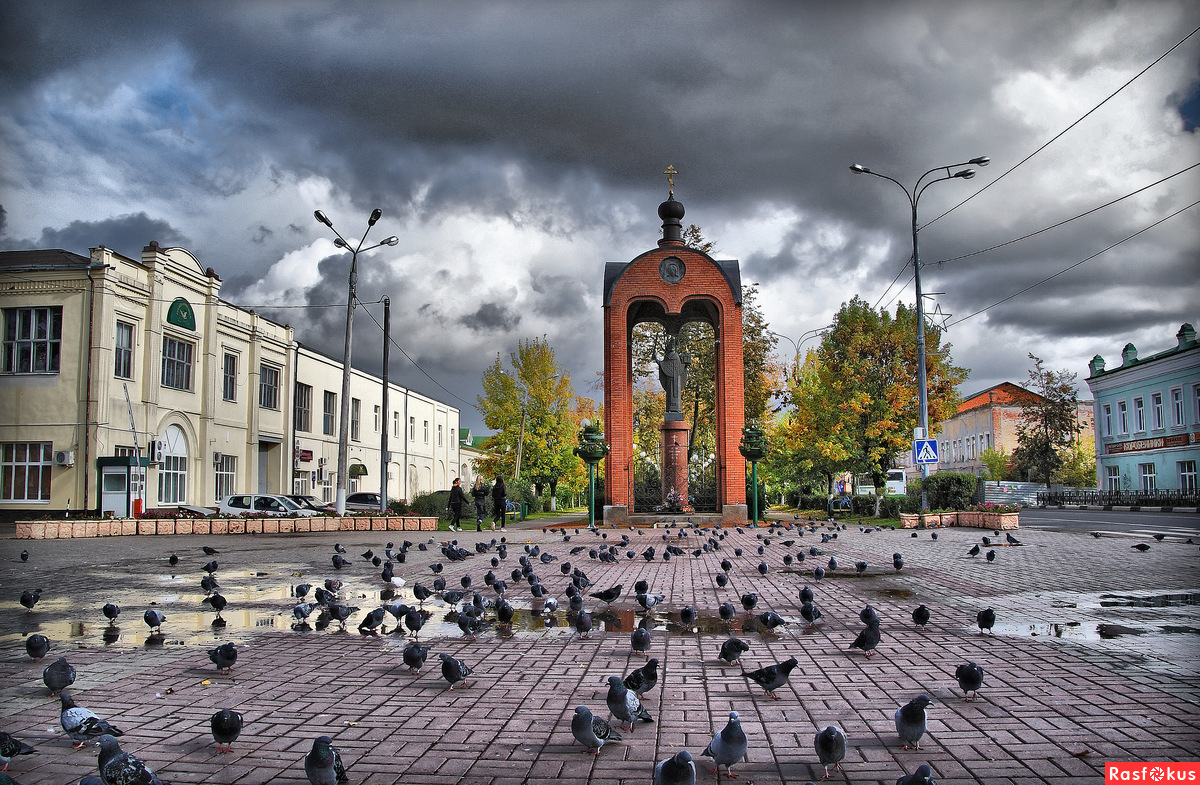 Не найдёте на планете – не у моря, не за моремНе в Олимповых горах, не в израильских землях;Нет на Севере и Юге, нет в других концах Земли,Краше места – Подмосковье. Приезжай и посмотри!
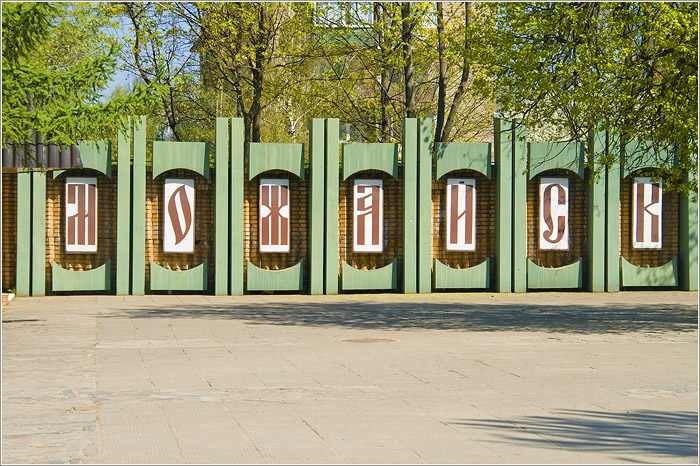 Наши предки не могли себе представить Жизнь  без веры, без храма, который являлся для них в буквальном смысле 
вратами в мир небесный.
 Храм сопутствовал каждому православному человеку
 в течение всей его жизни: 
здесь регистрировались и рождение, 
и крещение, и упоение.
Заключение
Подводя итоги проделанной работы, мы можем сделать следующие выводы:
в нашем районе проживает много христиан;
храмостроительство – это одна из добродетелей, от которой зависит наше общее будущее.
Многое узнали и поняли, что людям нужна вера. Они просят у бога помощи, молятся о здравии своих ближних, об усопших родственниках, каются в своих грехах и просят прощения. Идут в храм не только с бедой, но и с радостью. Молодые пары приходят венчаться, крестят младенцев, пожилые люди соборуются. Созидая храмы, люди определяют не только свою личную судьбу, но и судьбы своих ближних, ныне здравствующих и усопших., люди определяют не только свою личную судьбу, но и судьбы своих ближних, ныне здравствующих и усопших.




























 но и судьбы своих ближних, ныне здравствующих и усопших.
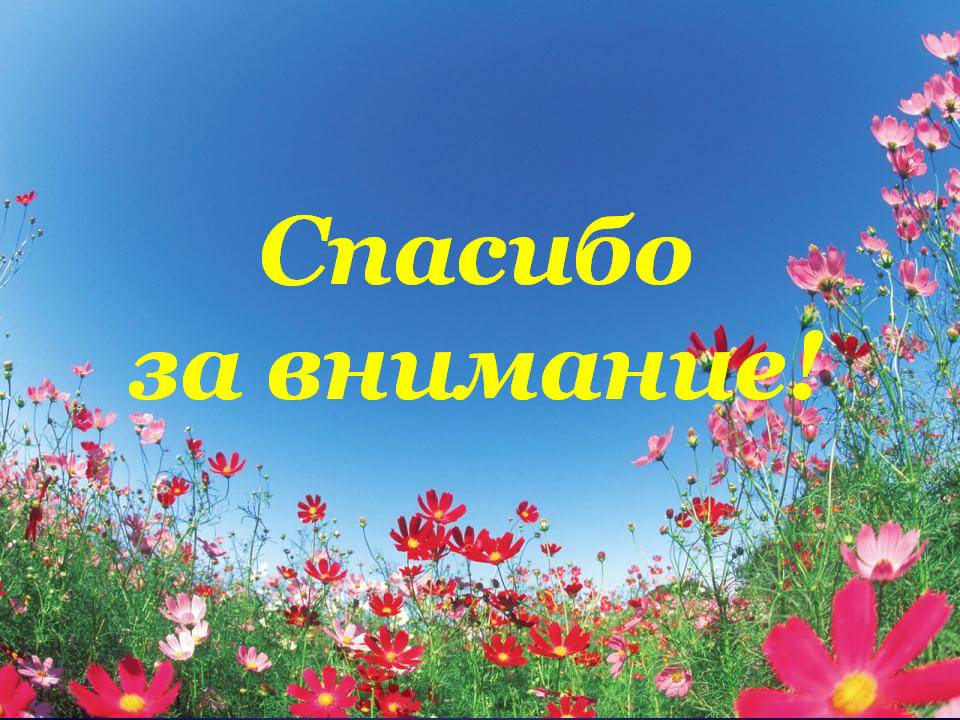